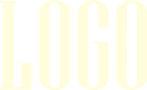 FREE PPT TEMPLATES
Insert the Subtitle of Your Presentation
https://www.freeppt7.com
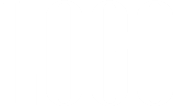 CONTENTS
01
Add title text
Please enter the font and title you think
02
Add title text
Please enter the font and title you think
03
Add title text
Please enter the font and title you think
04
Add title text
Please enter the font and title you think
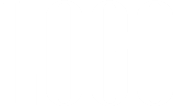 01
Add title text
Please enter the font and title you think
freeppt7.com
Add title text
Work report refers to a comprehensive and systematic general inspection and evaluation of the work
HEADLINE
HEADLINE
Please enter the font and title you think is appropriate in the box, and change your color.
Please enter the font and title you think is appropriate in the box, and change your color.
HEADLINE
HEADLINE
Please enter the font and title you think is appropriate in the box, and change your color.
Please enter the font and title you think is appropriate in the box, and change your color.
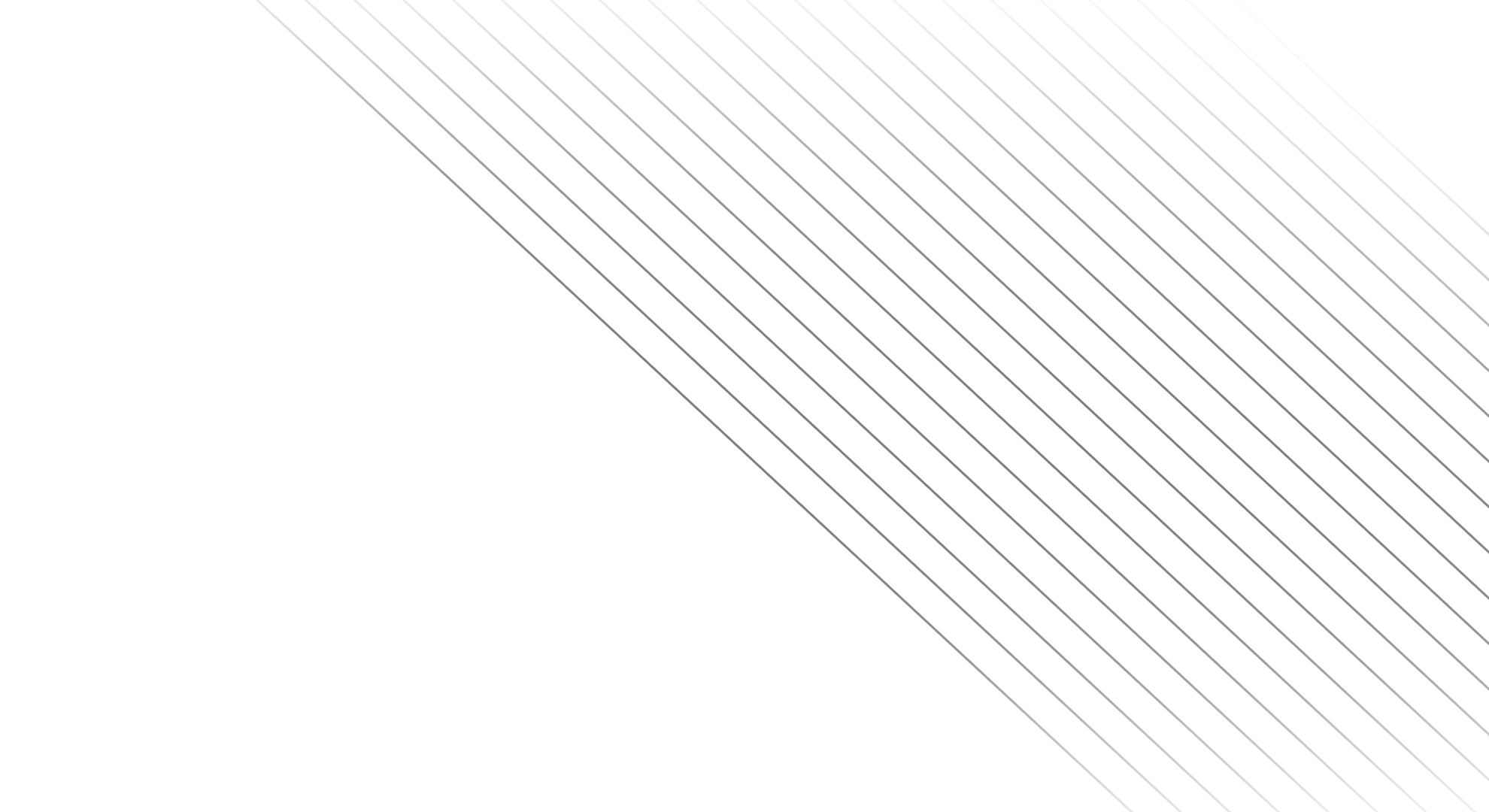 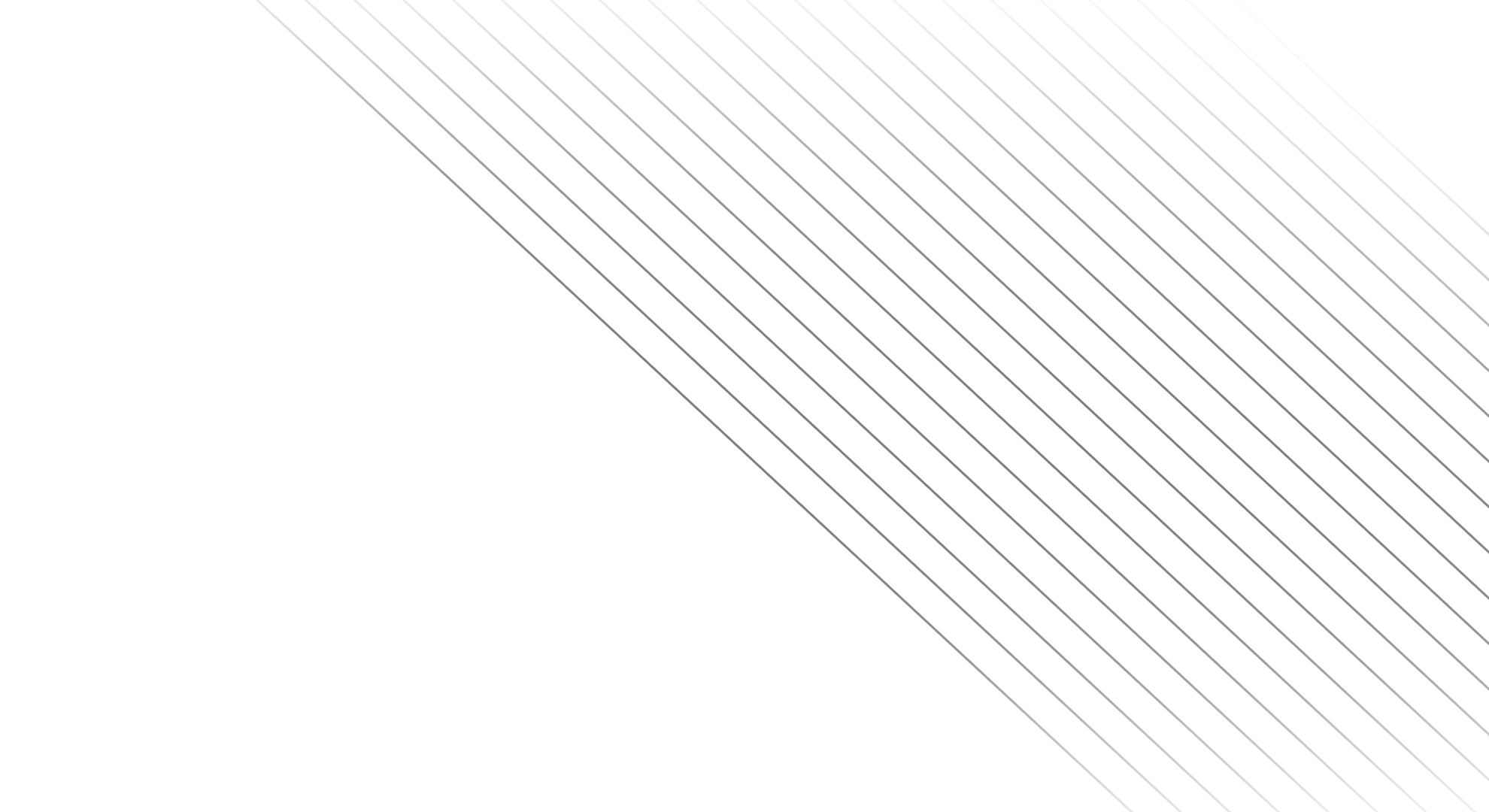 Add title text
Work report refers to a comprehensive and systematic general inspection and evaluation of the work
Please enter the font and title you think is appropriate in the box, and change your color, Please enter the font and title you think is appropriate in the box
HEADLINE
HEADLINE
HEADLINE
Please enter the font and title you think is appropriate in the box, and change your color.
Please enter the font and title you think is appropriate in the box, and change your color.
Please enter the font and title you think is appropriate in the box, and change your color.
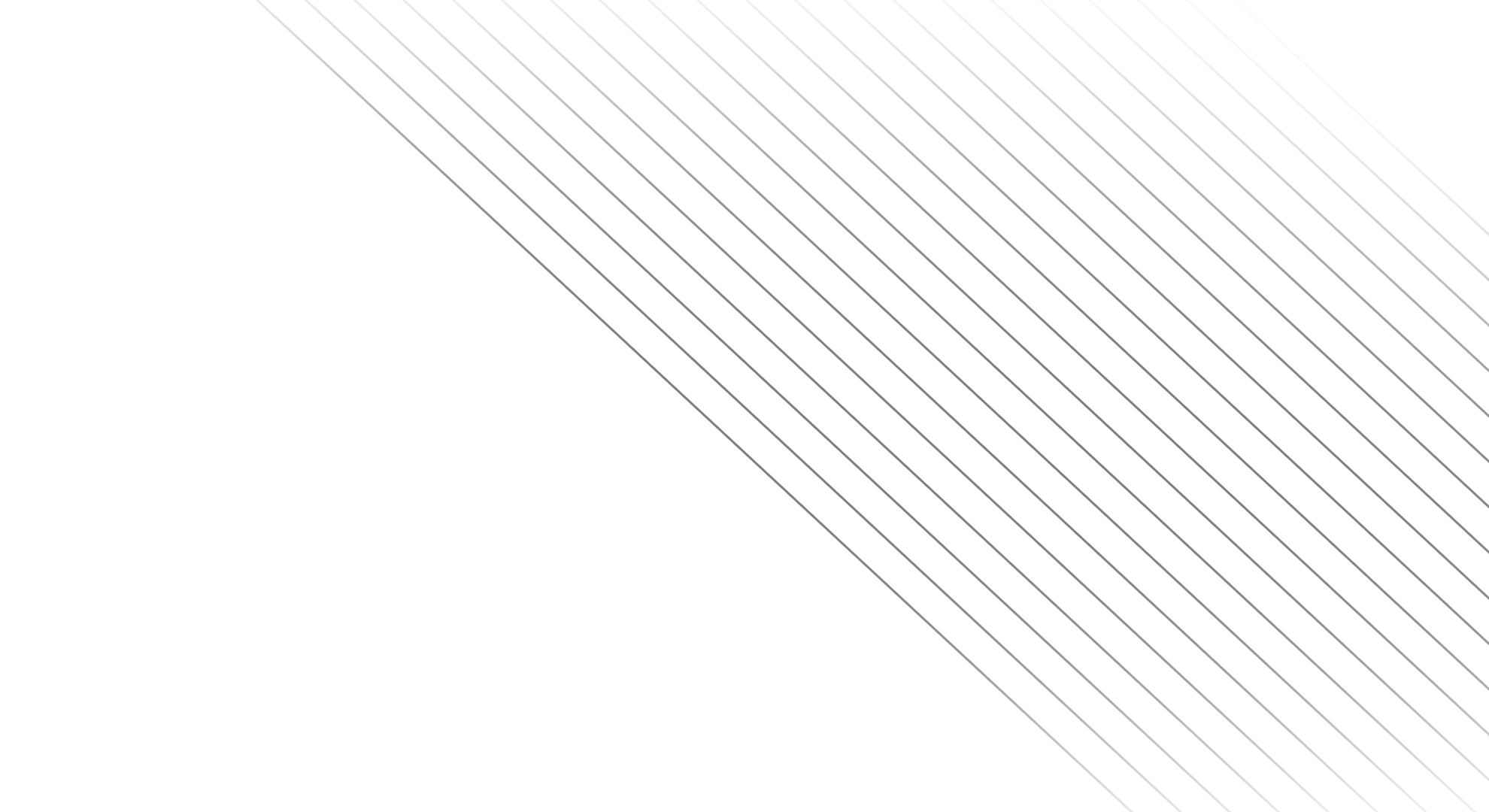 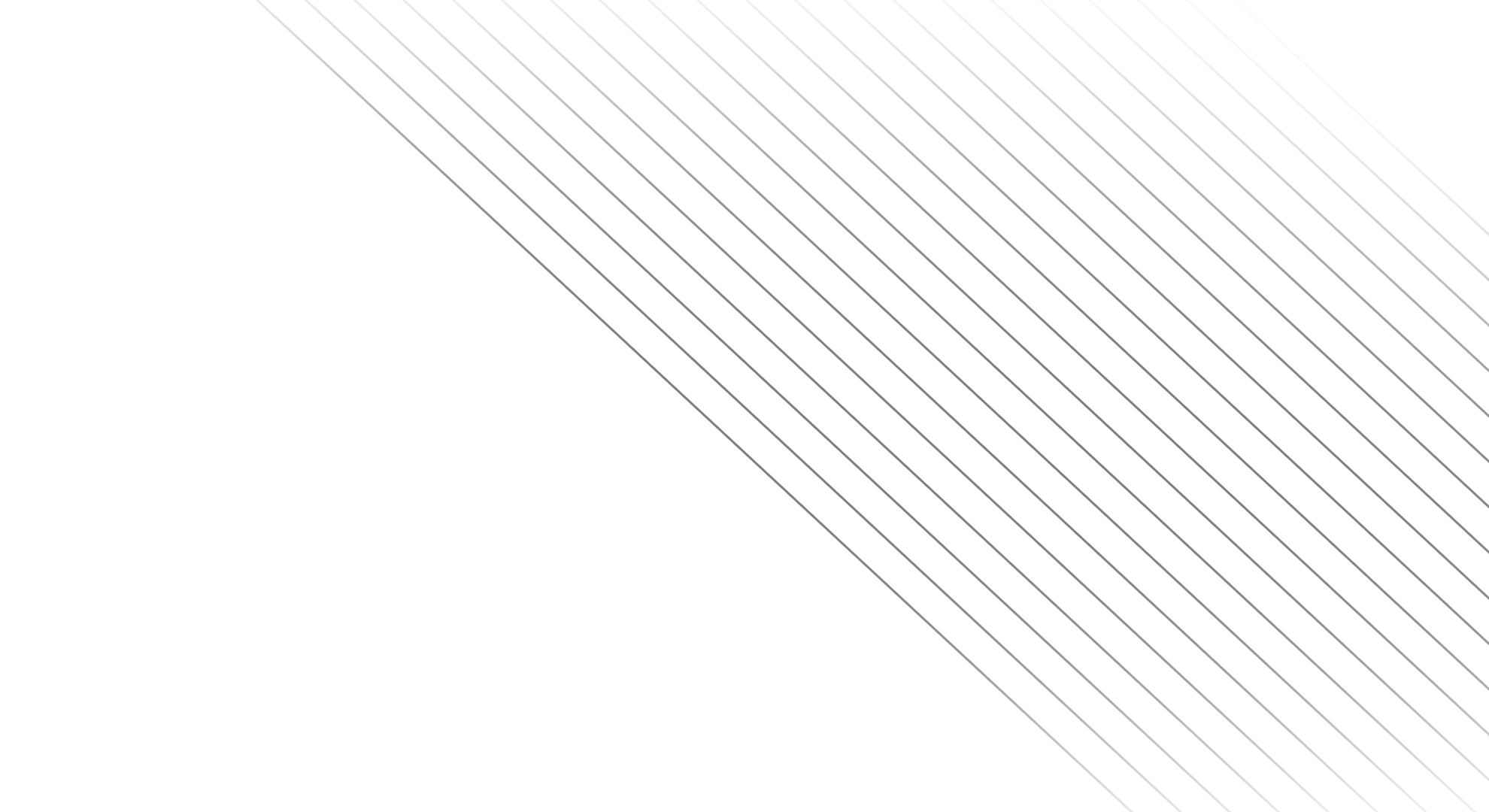 Add title text
Work report refers to a comprehensive and systematic general inspection and evaluation of the work
HEADLINE
HEADLINE
HEADLINE
Please enter the font and title you think is appropriate in the box, and change your color.
Please enter the font and title you think is appropriate in the box, and change your color.
Please enter the font and title you think is appropriate in the box, and change your color.
HEADLINE
HEADLINE
Please enter the font and title you think is appropriate in the box, and change your color.
Please enter the font and title you think is appropriate in the box, and change your color.
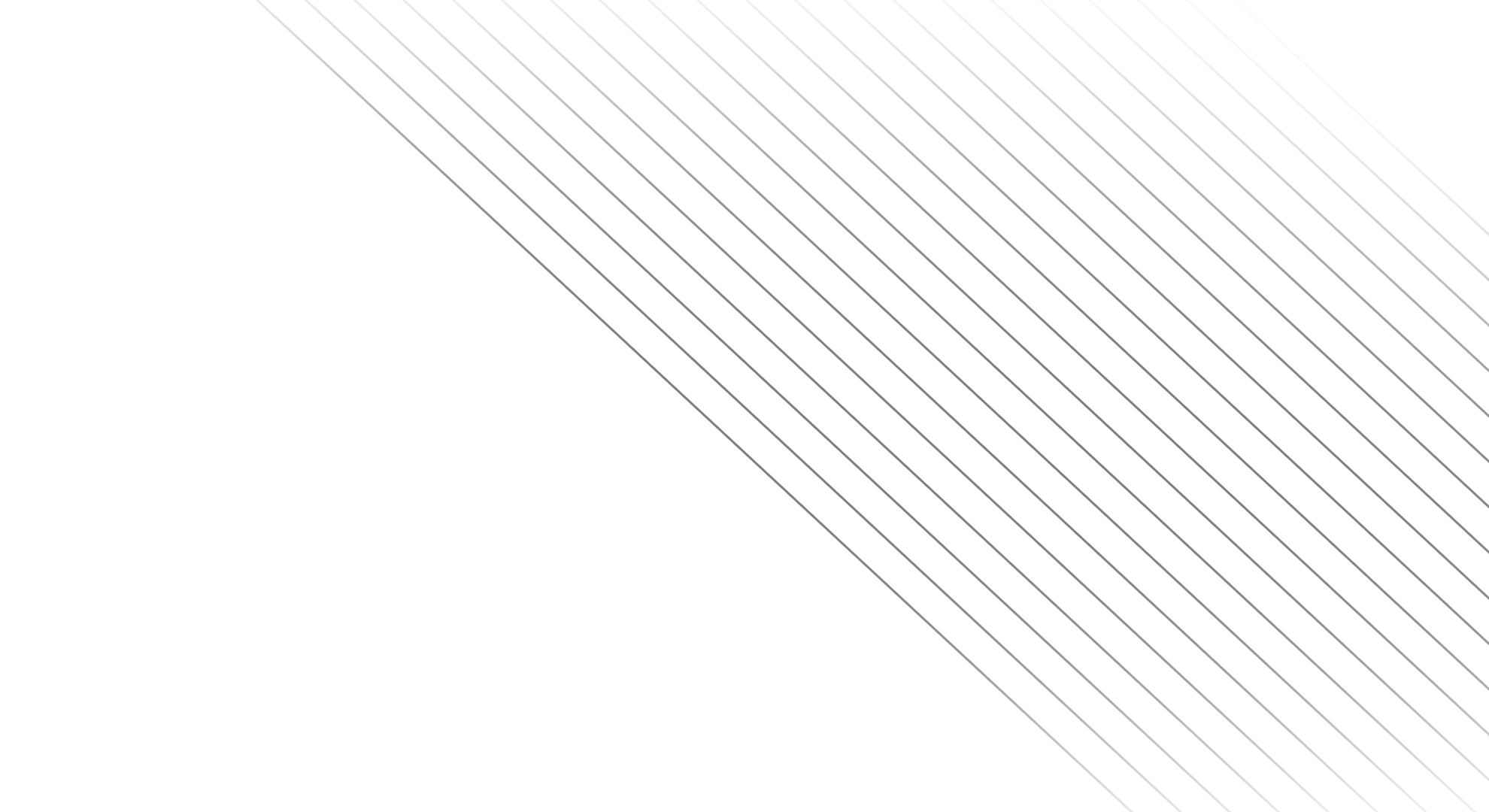 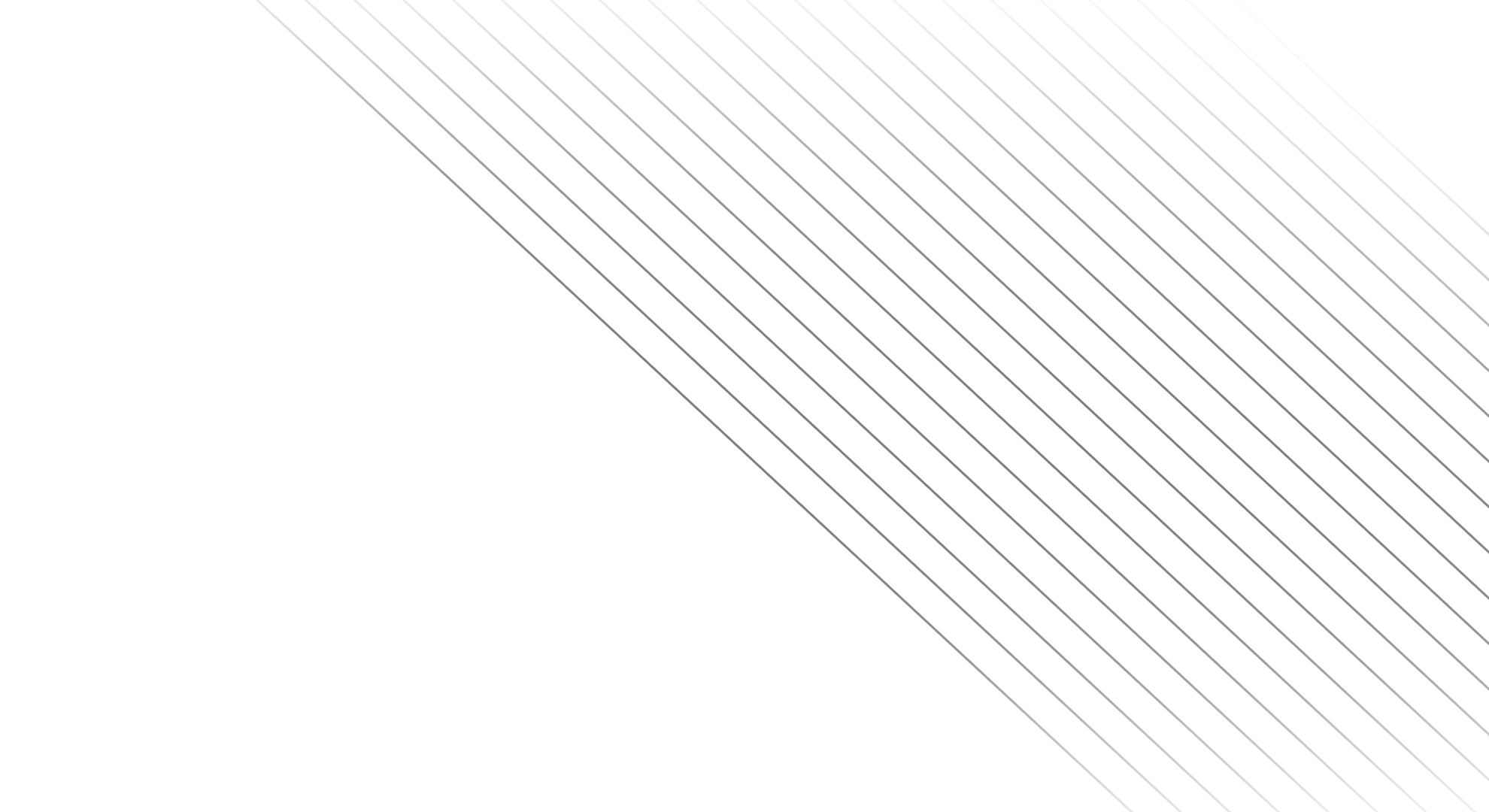 Add title text
Work report refers to a comprehensive and systematic general inspection and evaluation of the work
2017
2019
20XX
2016
HEADLINE
HEADLINE
HEADLINE
HEADLINE
Please enter the font and title you think is appropriate in the box, and change your color.
Please enter the font and title you think is appropriate in the box, and change your color.
Please enter the font and title you think is appropriate in the box, and change your color.
Please enter the font and title you think is appropriate in the box, and change your color.
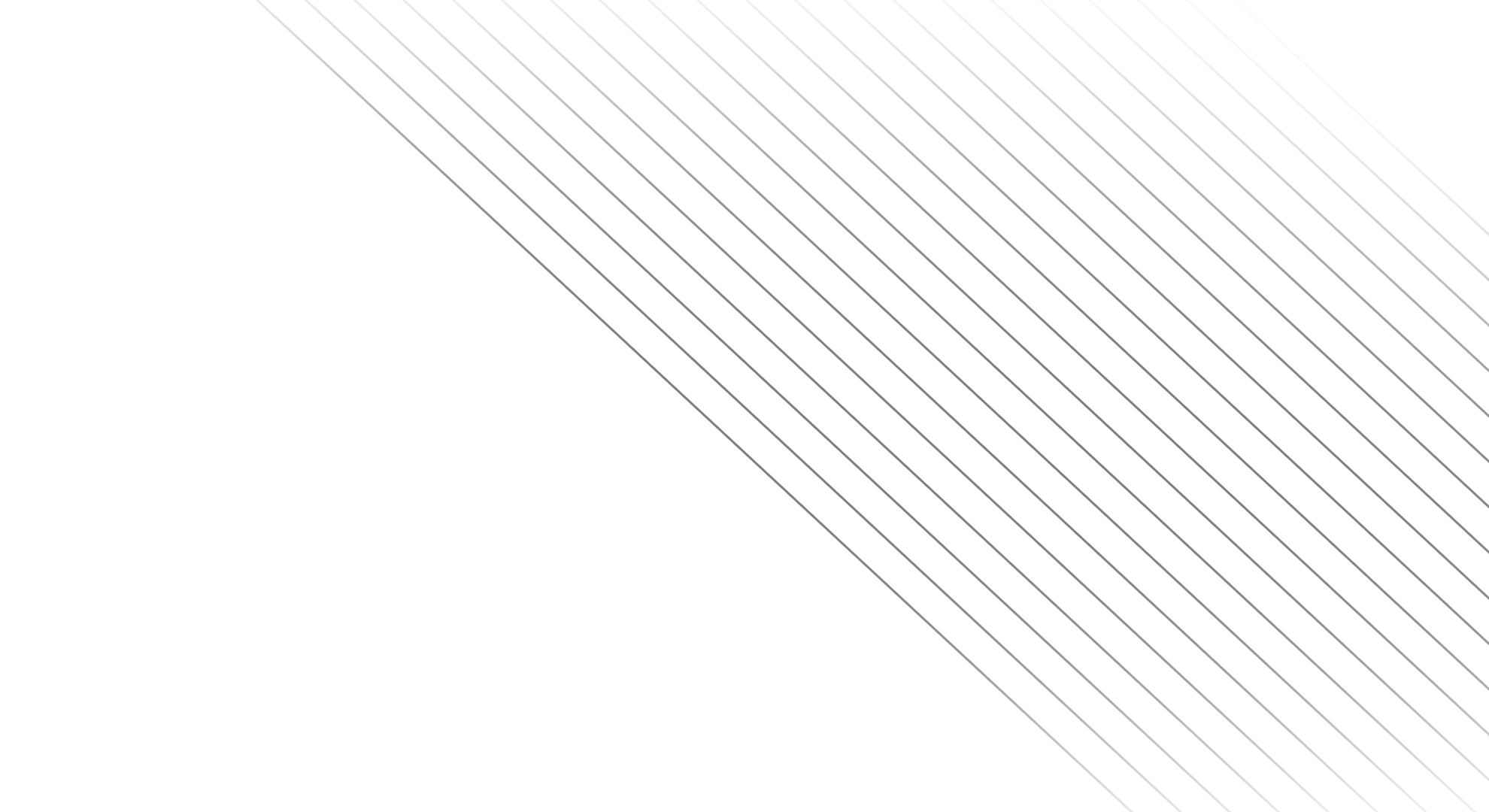 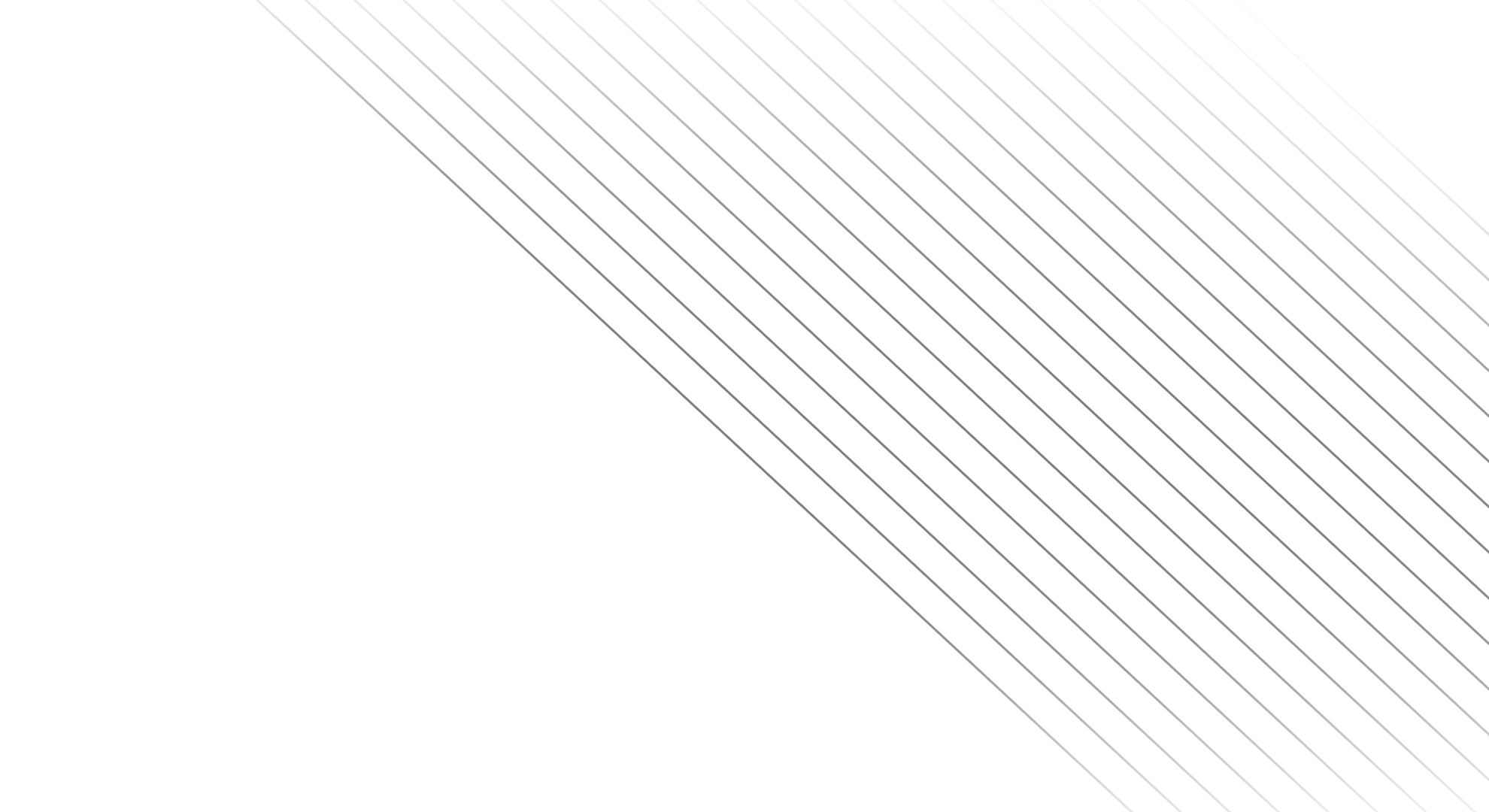 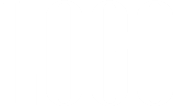 02
Add title text
Please enter the font and title you think
freeppt7.com
Add title text
Work report refers to a comprehensive and systematic general inspection and evaluation of the work
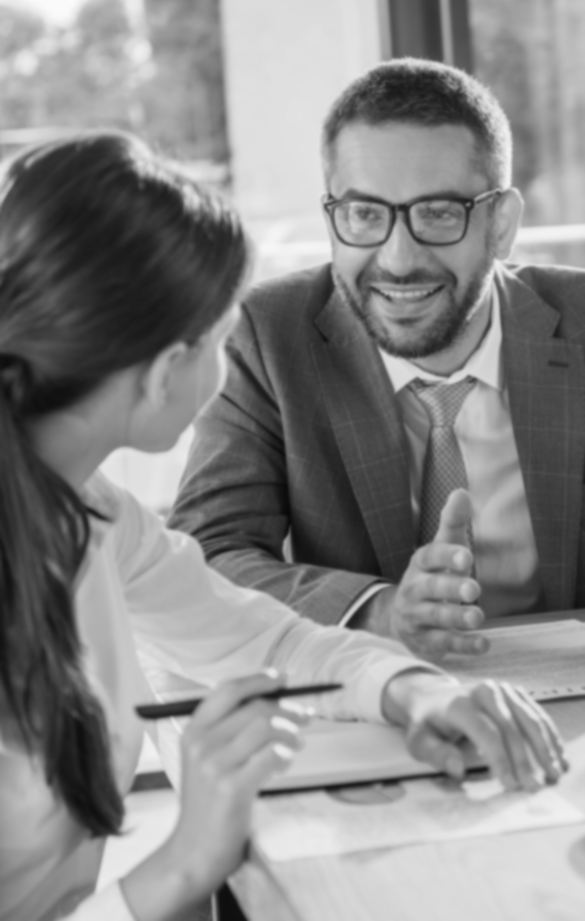 Please enter the font and title you think is appropriate in the box, and change your color.
Please enter the font and title you think is appropriate in the box, and change your color.
Please enter the font and title you think is appropriate in the box, and change your color.
Please enter the font and title you think is appropriate in the box, and change your color.
Please enter the font and title you think is appropriate in the box, and change your color.
Please enter the font and title you think is appropriate in the box, and change your color.
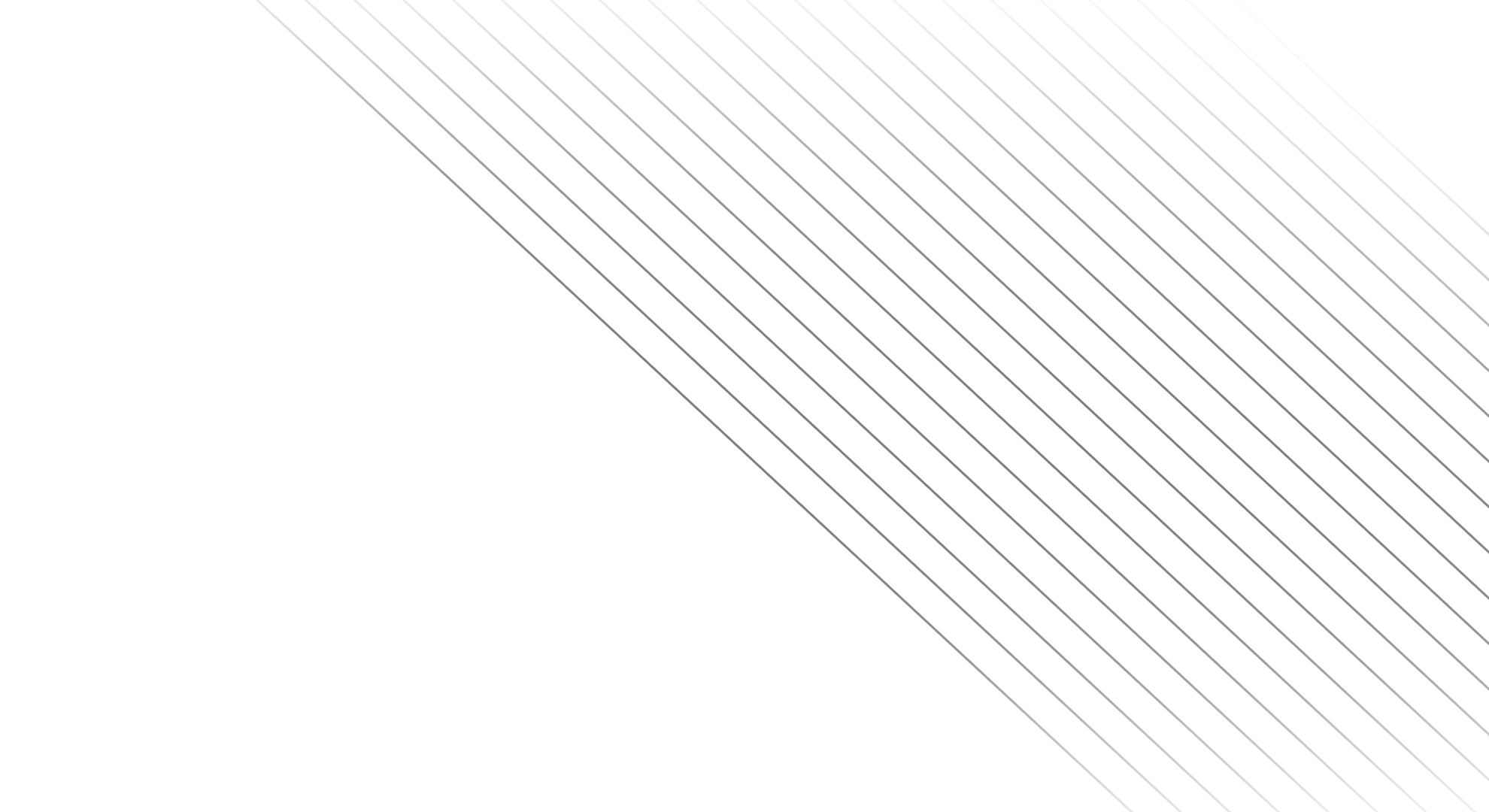 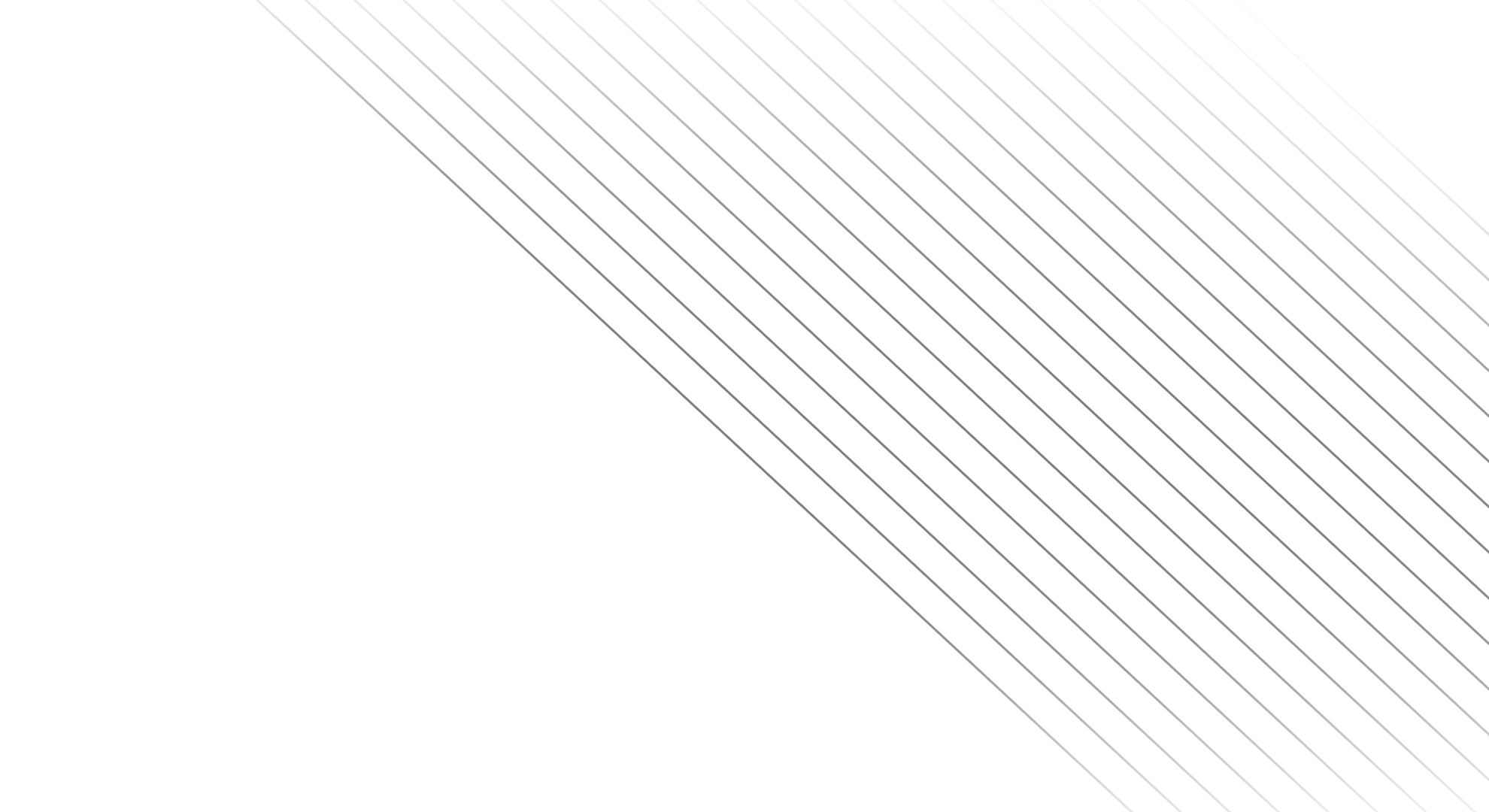 Please enter the font and title you think is appropriate in the box, and change your color.
Add title text
Work report refers to a comprehensive and systematic general inspection and evaluation of the work
BUSINESS REPOET SUMMARY
BUSINESS REPOET SUMMARY
HEADLINE
HEADLINE
Please enter the font and title you think is appropriate in the box, and change your color.
Please enter the font and title you think is appropriate in the box, and change your color.
HEADLINE
HEADLINE
Please enter the font and title you think is appropriate in the box, and change your color.
Please enter the font and title you think is appropriate in the box, and change your color.
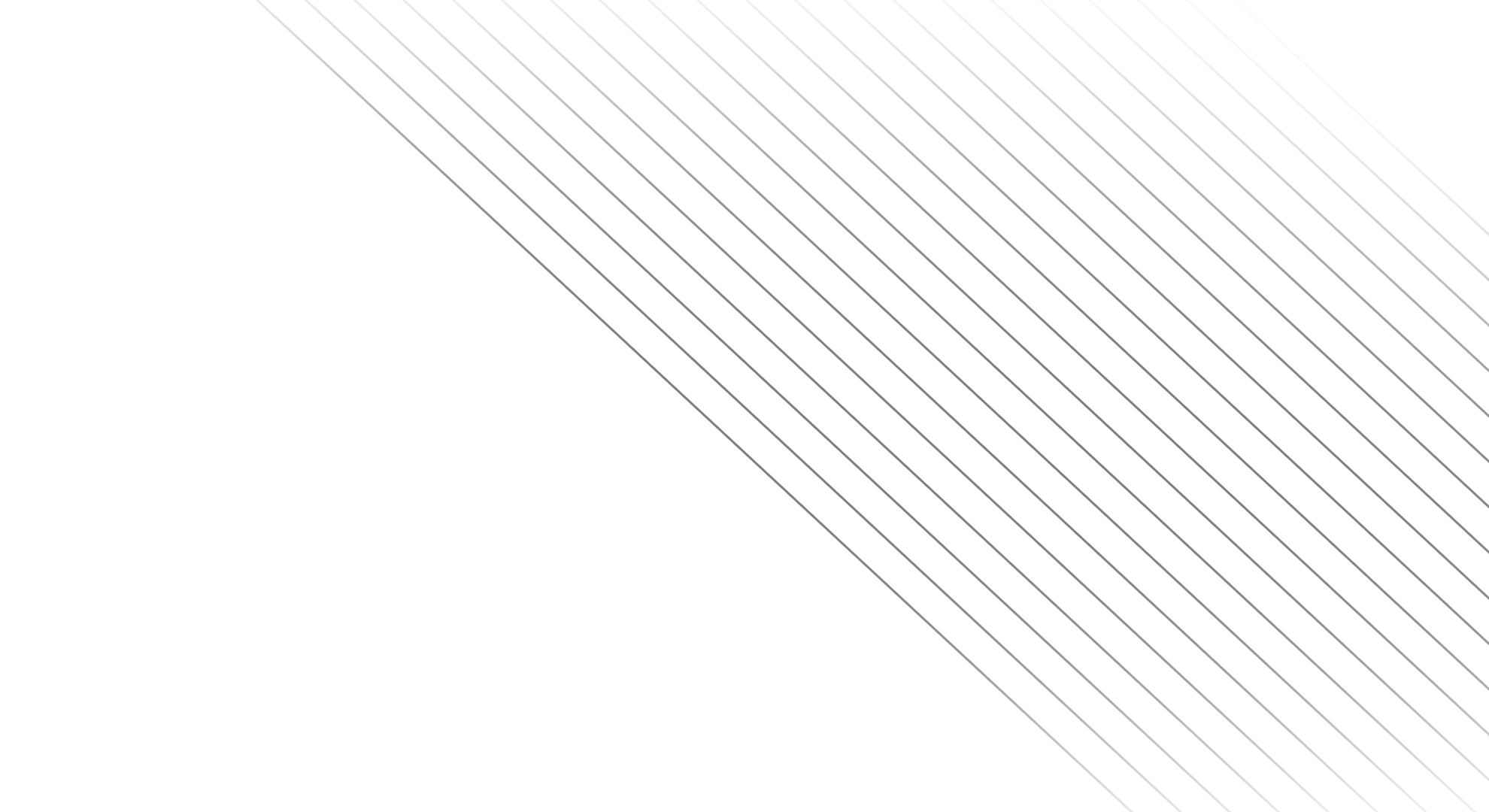 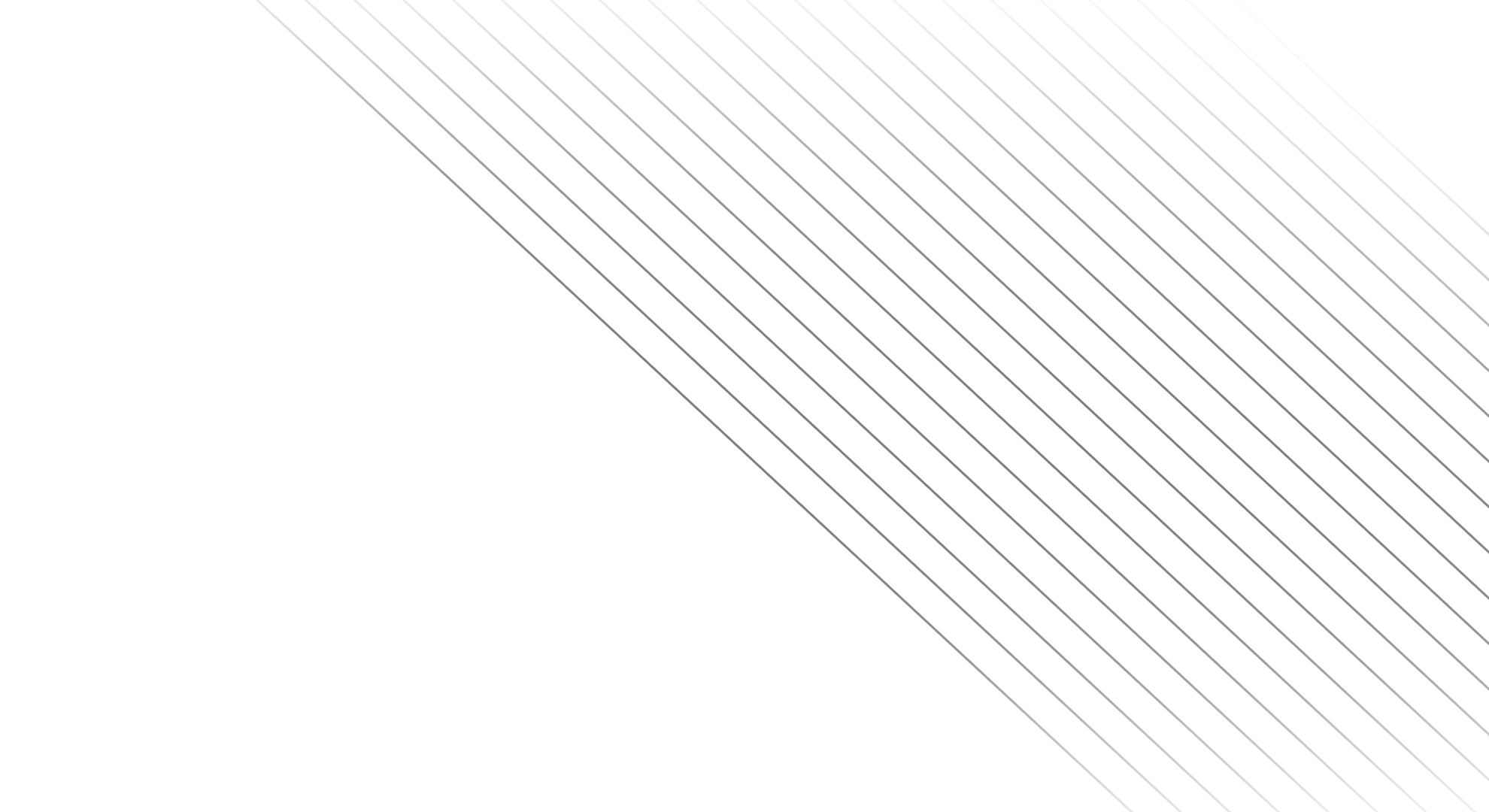 PPT模板 http://www.1ppt.com/moban/
Add title text
Work report refers to a comprehensive and systematic general inspection and evaluation of the work
HEADLINE
HEADLINE
HEADLINE
HEADLINE
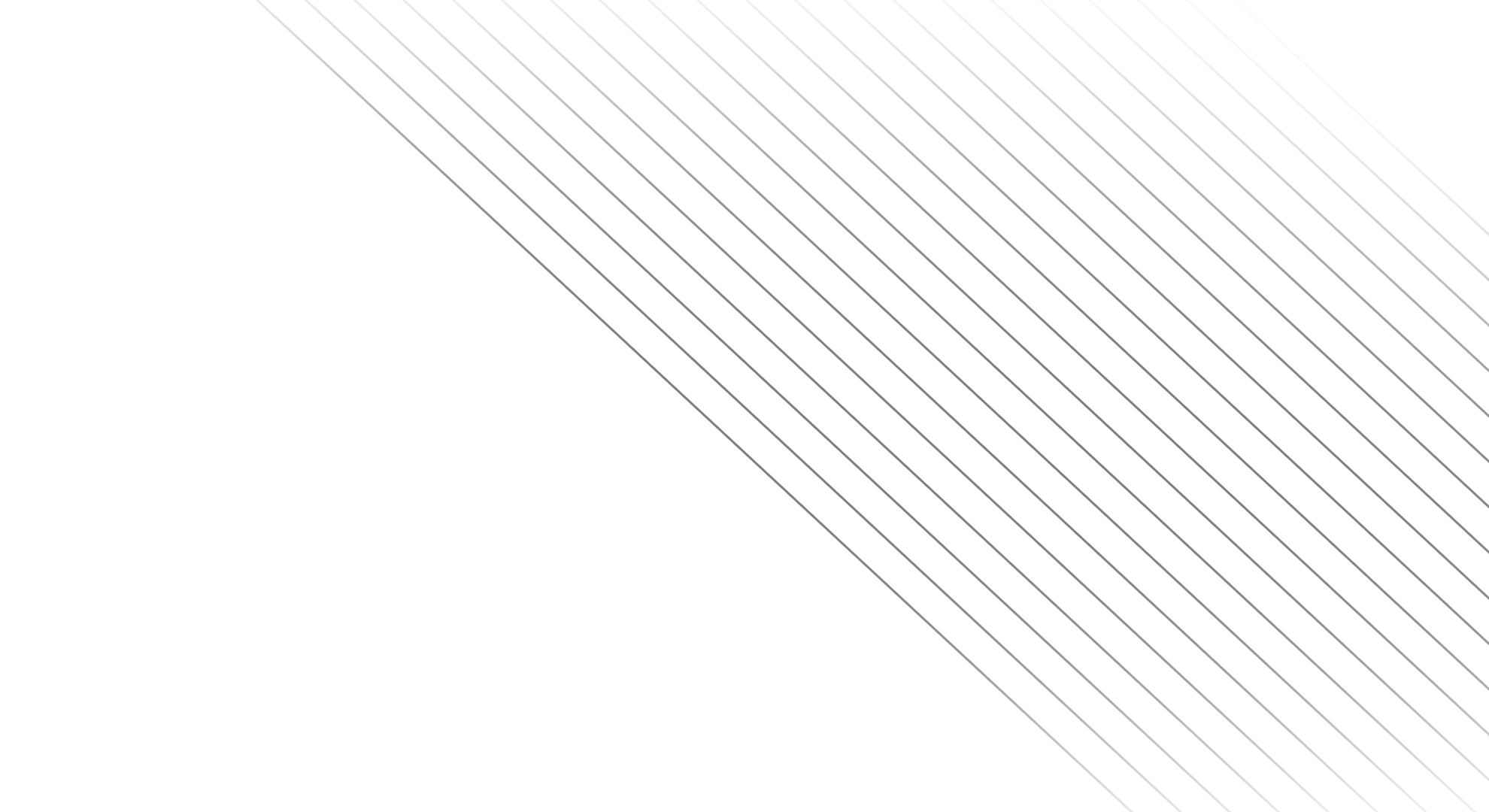 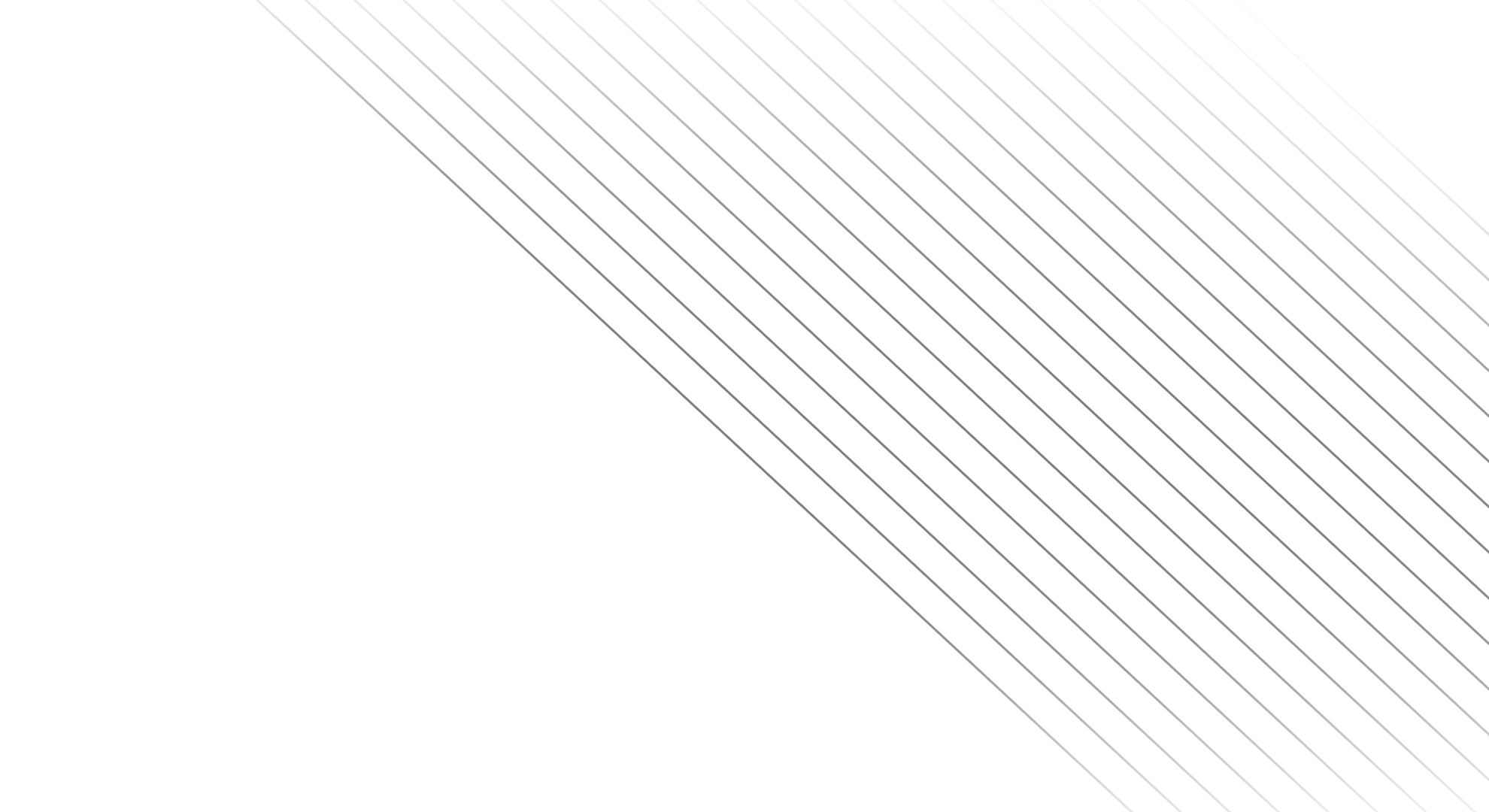 Add title text
Work report refers to a comprehensive and systematic general inspection and evaluation of the work
HEADLINE
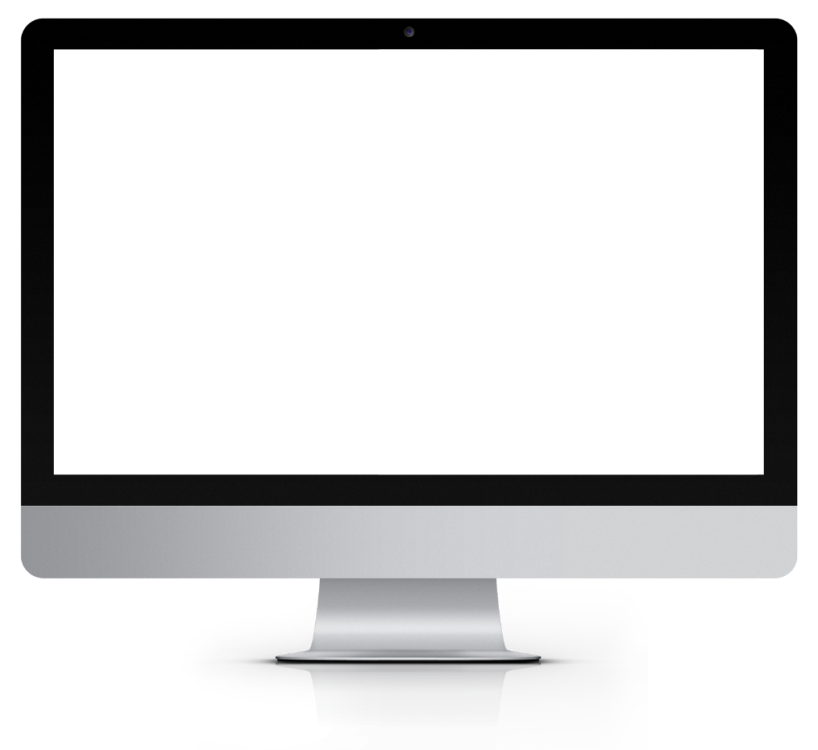 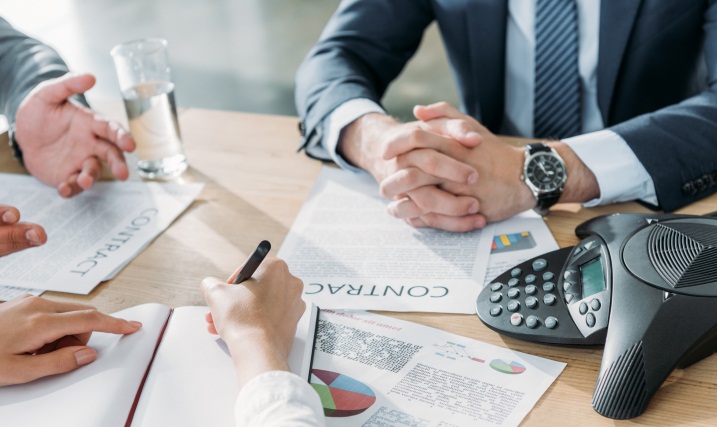 Please enter the font and title you think is appropriate in the box, and change your color.
Please enter the font and title you think is appropriate in the box, and change your color.
Please enter the font and title you think is appropriate in the box, and change your color.
Please enter the font and title you think is appropriate in the box, and change your color.
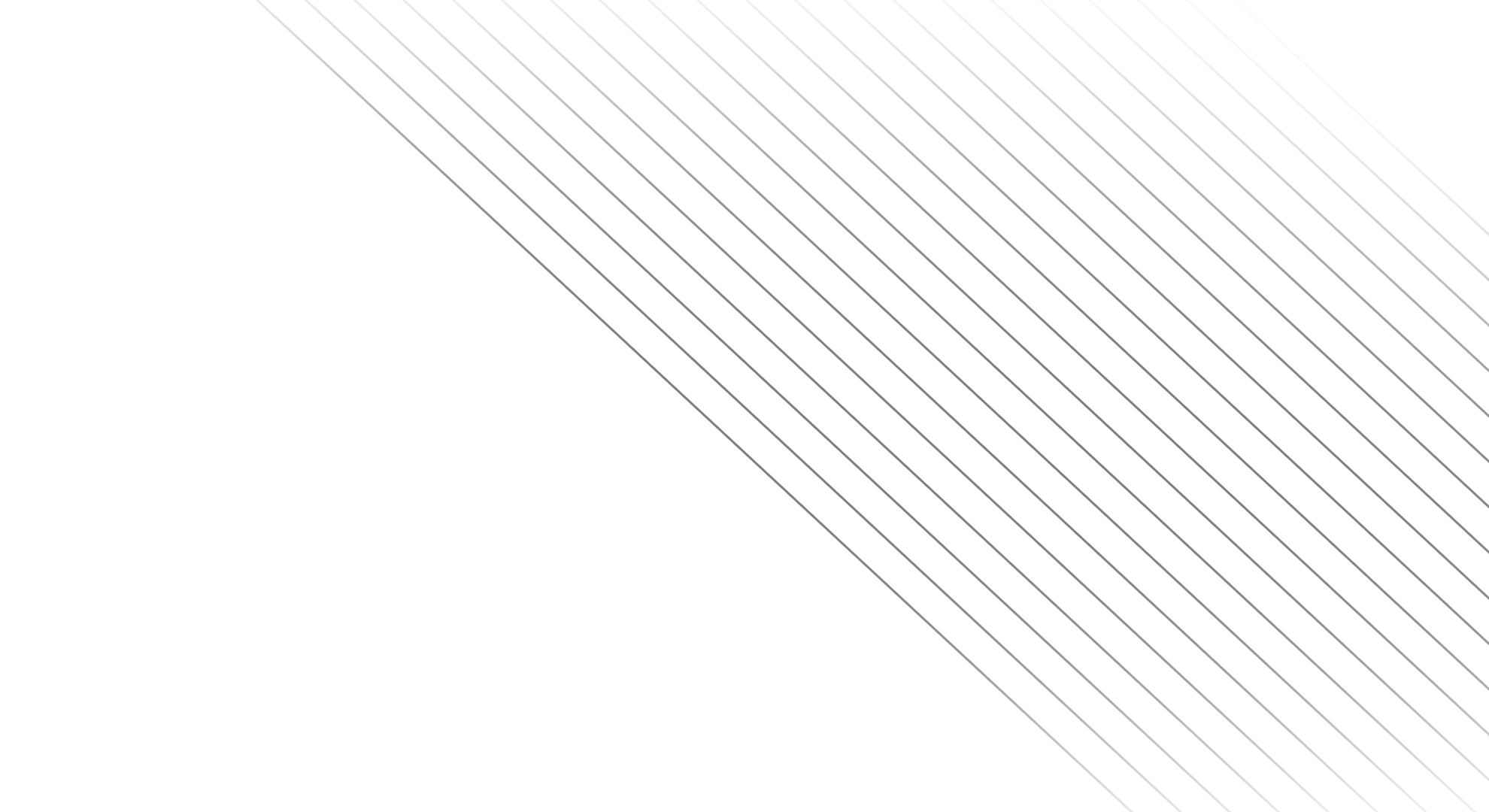 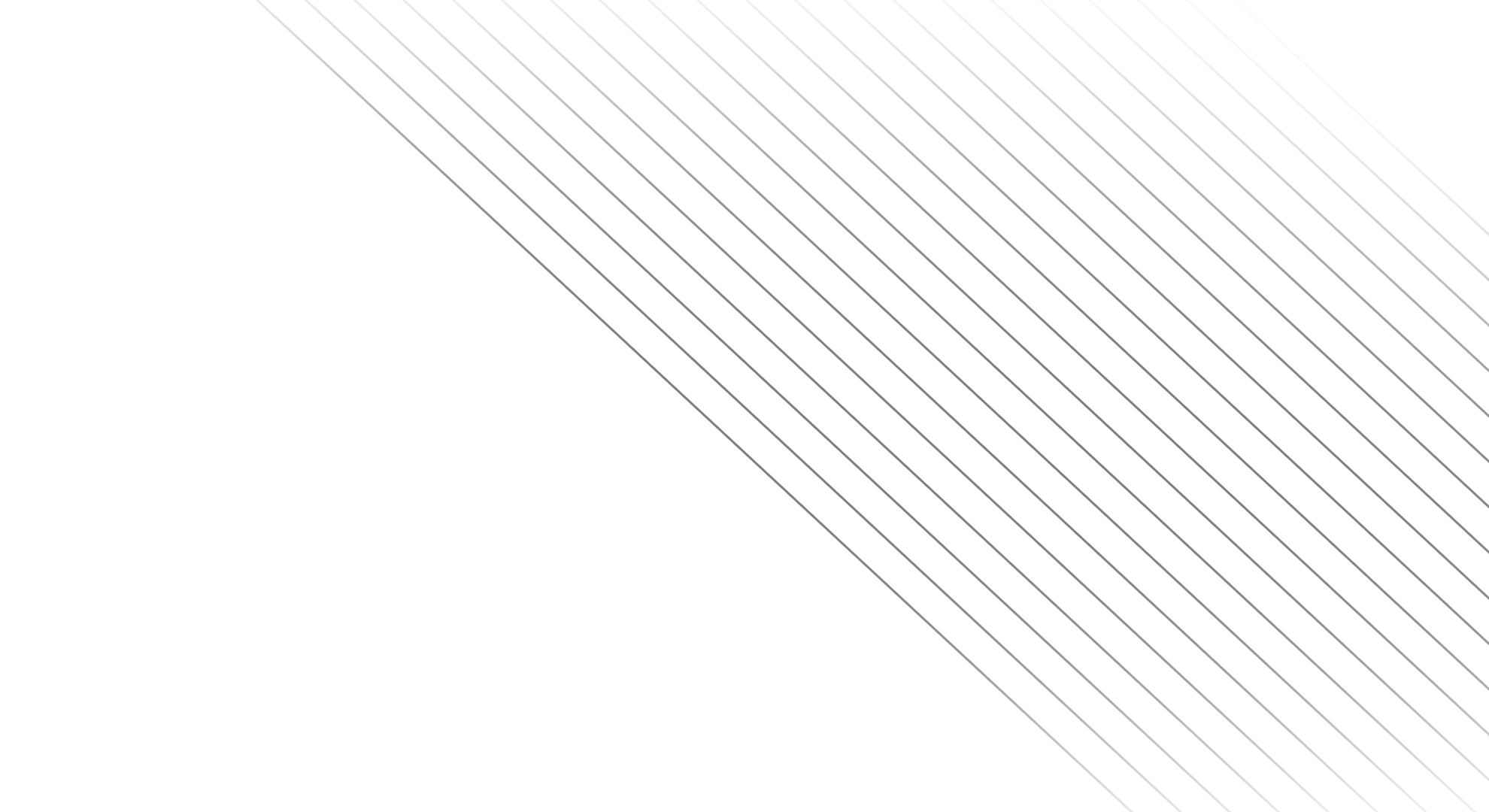 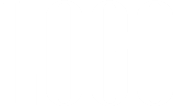 03
Add title text
Please enter the font and title you think
freeppt7.com
Add title text
Work report refers to a comprehensive and systematic general inspection and evaluation of the work
HEADLINE
L
OREM IPSUM
Please enter the font and title you think is appropriate in the box, and change your color.
L
OREM IPSUM
HEADLINE
Please enter the font and title you think is appropriate in the box, and change your color.
L
OREM IPSUM
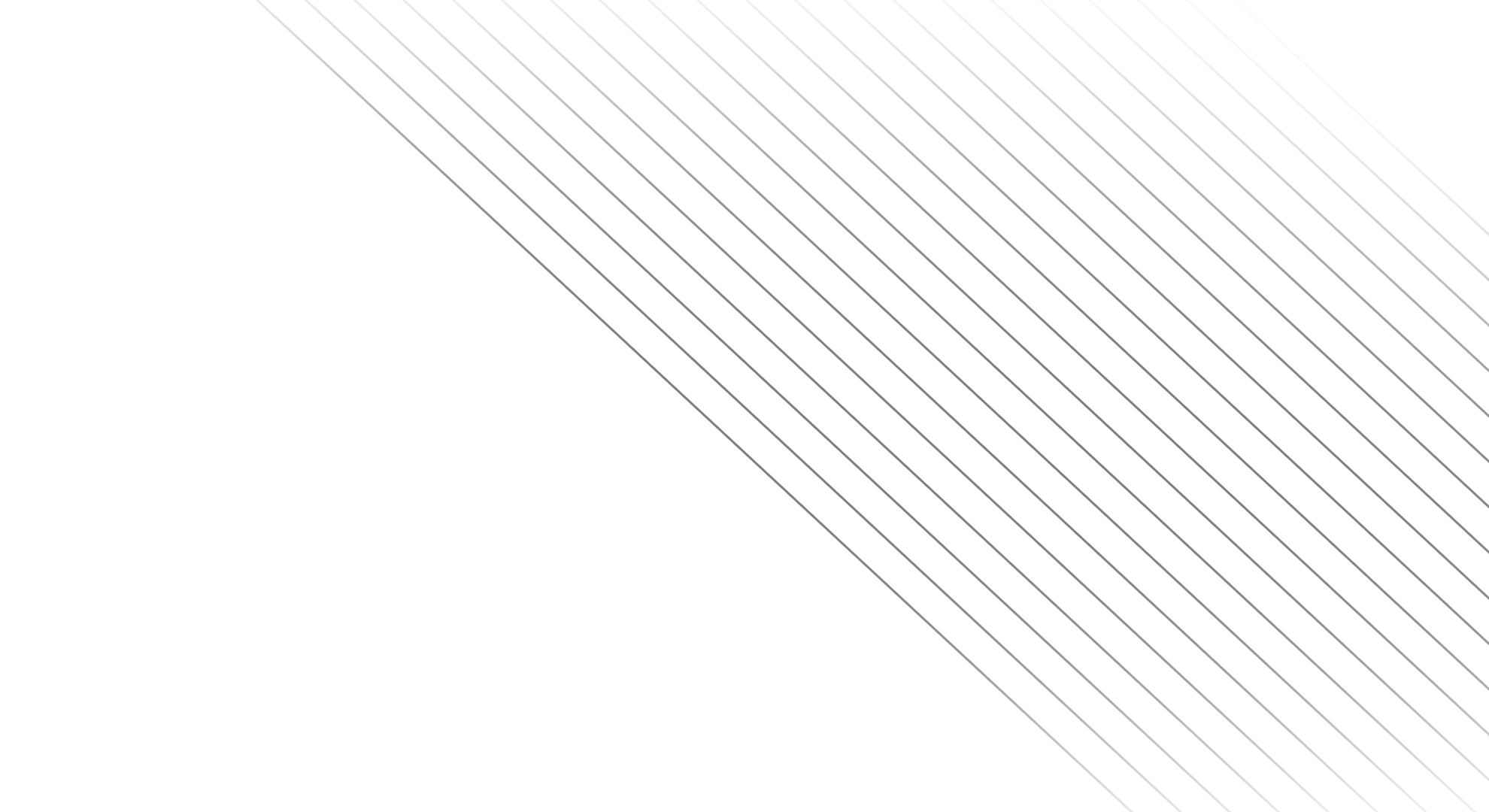 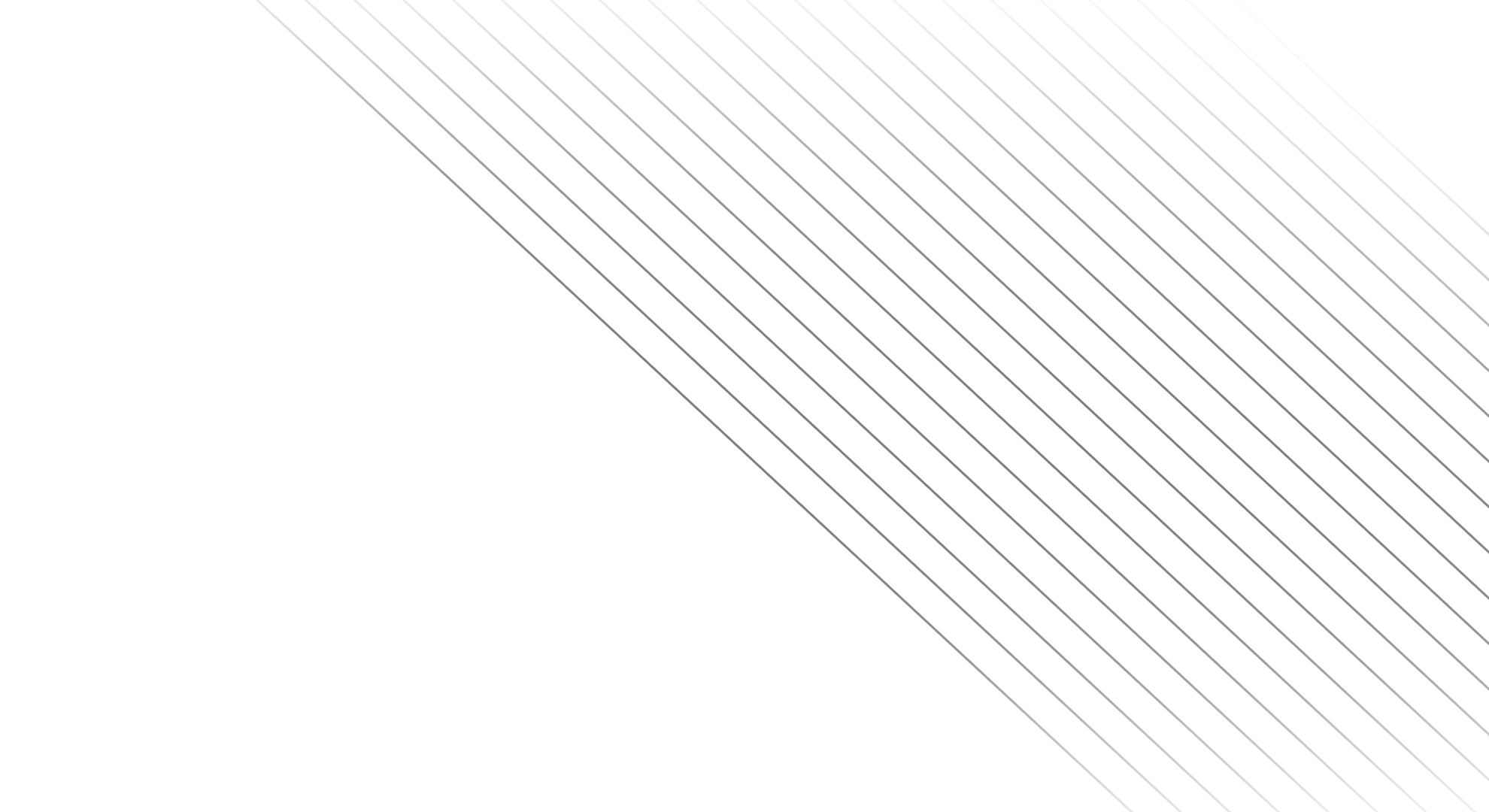 Add title text
Work report refers to a comprehensive and systematic general inspection and evaluation of the work
Please enter the font and title you think is appropriate in the box, and change your color.
1000
750
500
Please enter the font and title you think is appropriate in the box, and change your color.
0
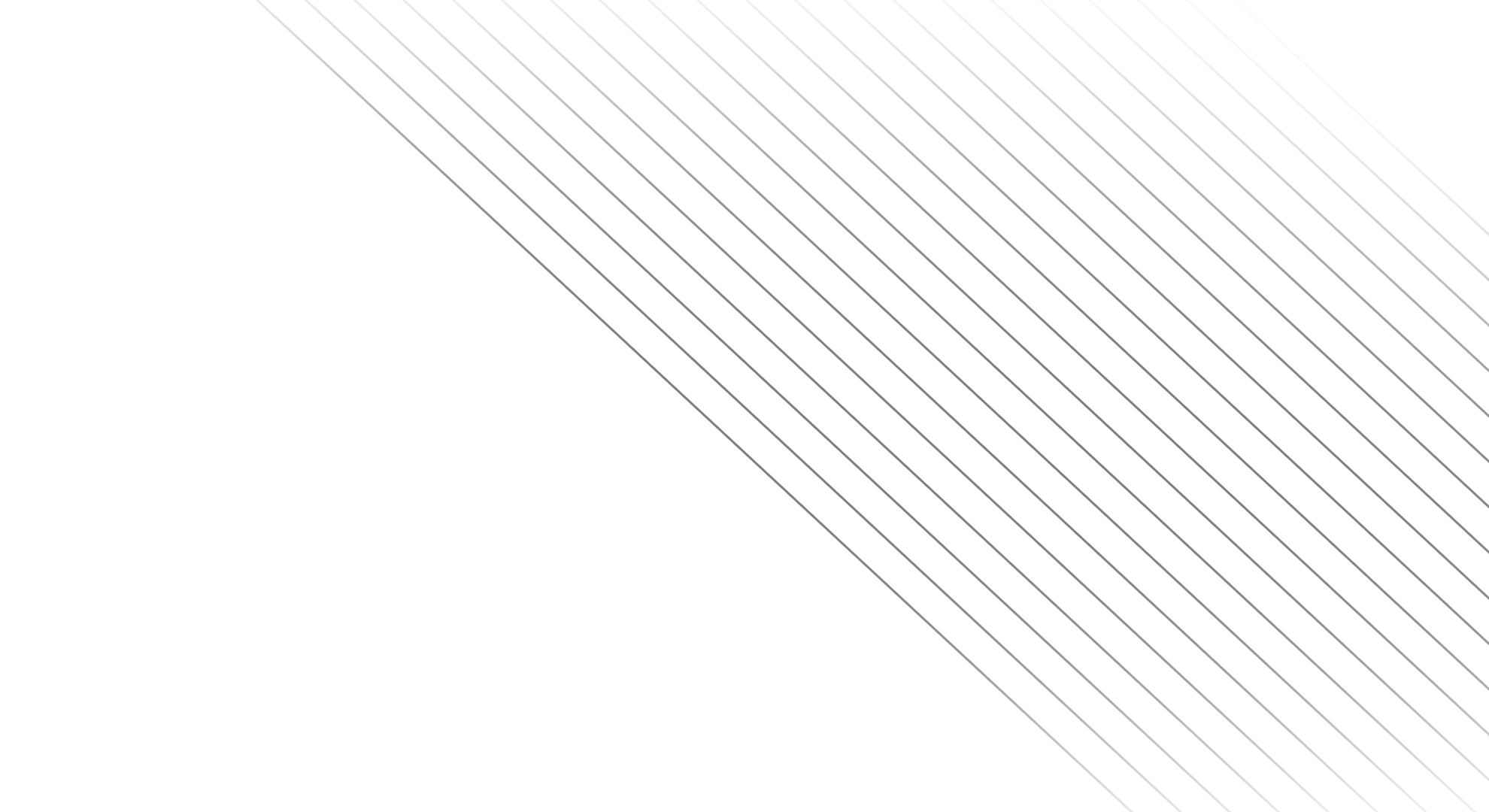 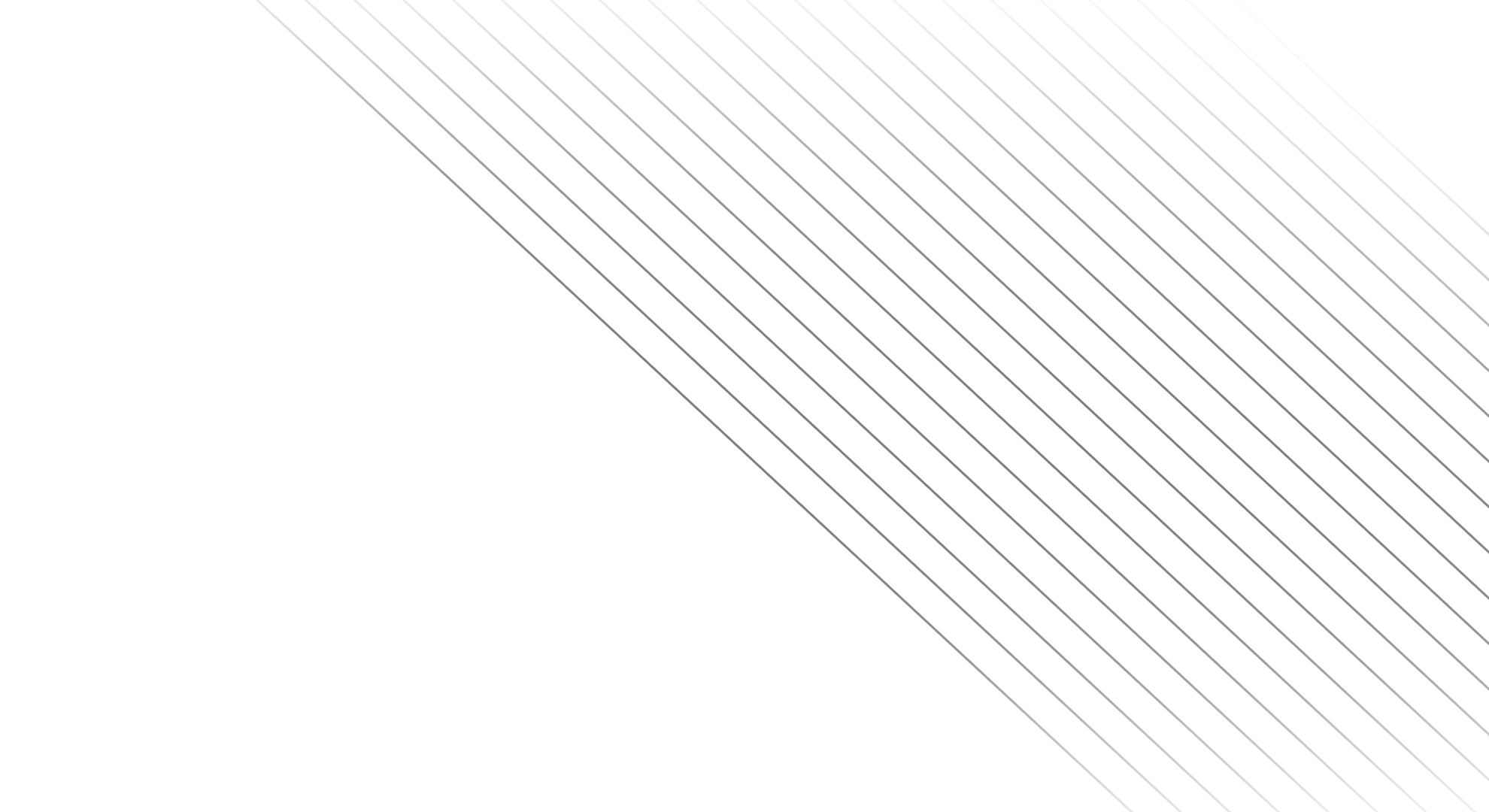 L
OREM
L
OREM
L
OREM
Add title text
Work report refers to a comprehensive and systematic general inspection and evaluation of the work
HEADLINE
Please enter the font and title you think is appropriate in the box, and change your color.
65%
HEADLINE
Please enter the font and title you think is appropriate in the box, and change your color.
L
OREM
L
OREM
L
OREM
L
OREM
L
OREM
HEADLINE
Please enter the font and title you think is appropriate in the box, and change your color.
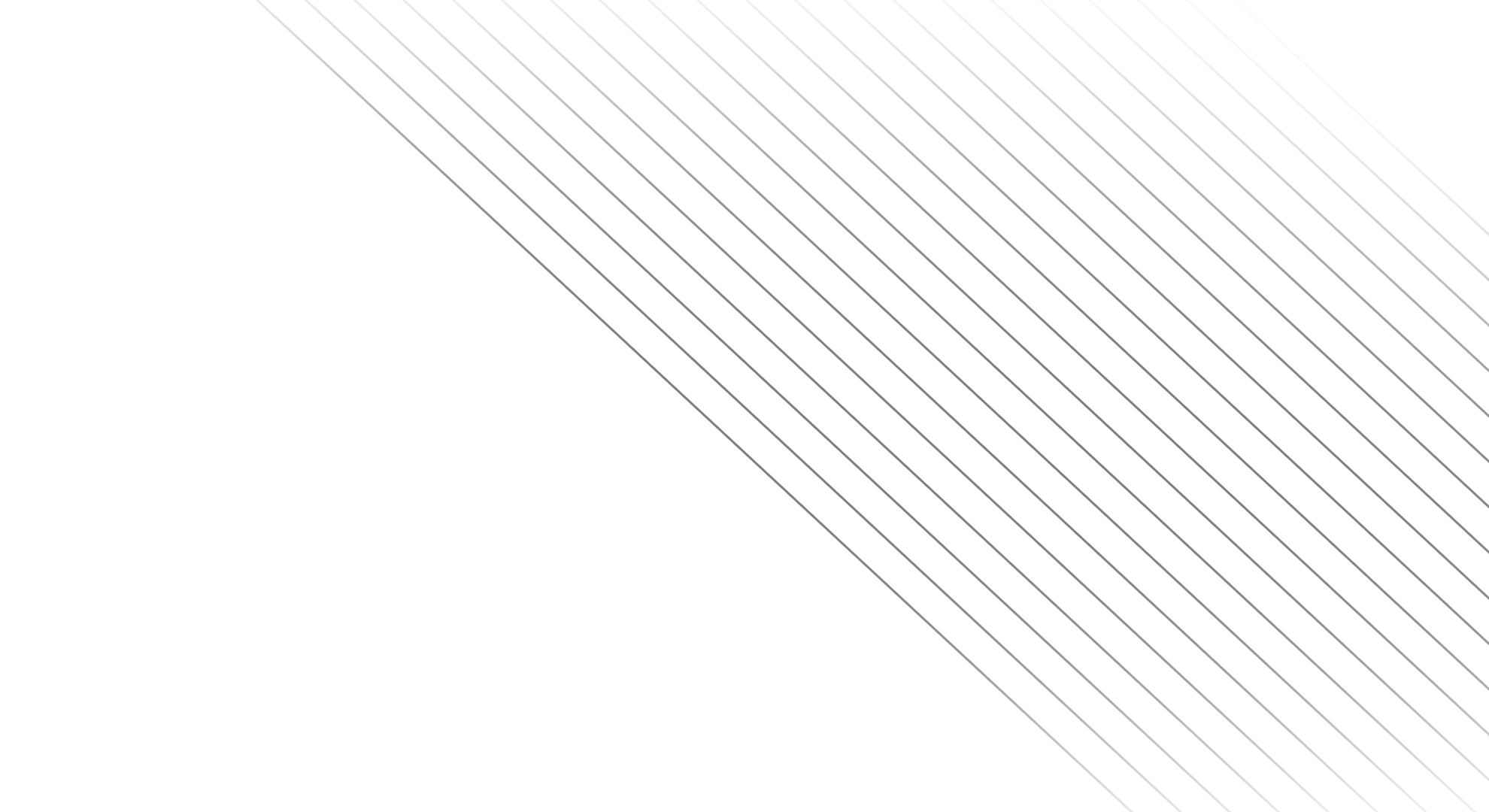 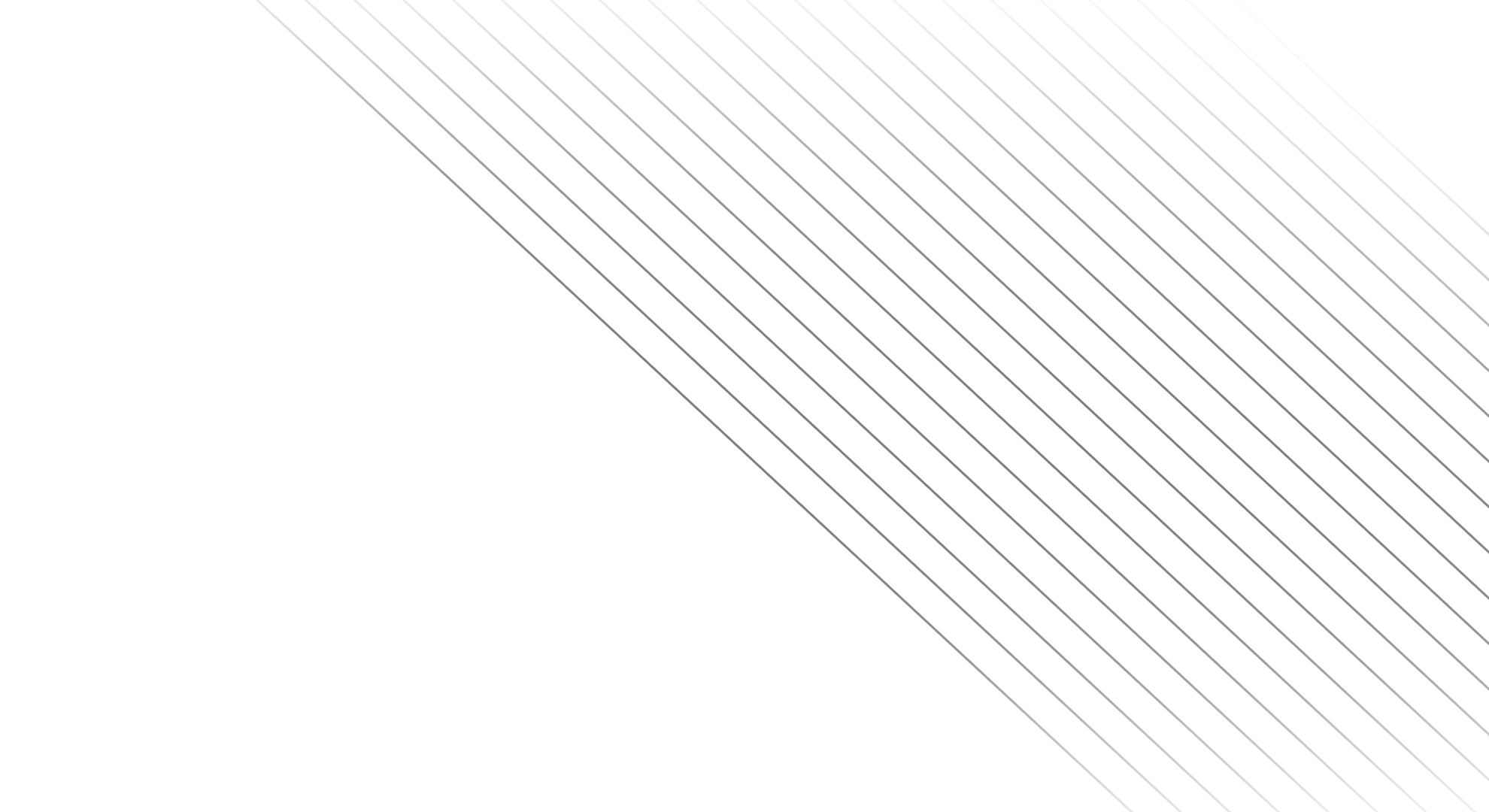 Add title text
Work report refers to a comprehensive and systematic general inspection and evaluation of the work
BUSINESS SUMMARY
BUSINESS SUMMARY
HEADLINE
HEADLINE
Please enter the font and title you think is appropriate in the box, and change your color, Please enter the font and title you think is appropriate in the box, Please enter the font and title you think is appropriate in the box, and change your color, Please enter the font and title you think is appropriate in the box.
Please enter the font and title you think is appropriate in the box, and change your color, Please enter the font and title you think is appropriate in the box, Please enter the font and title you think is appropriate in the box, and change your color, Please enter the font and title you think is appropriate in the box.
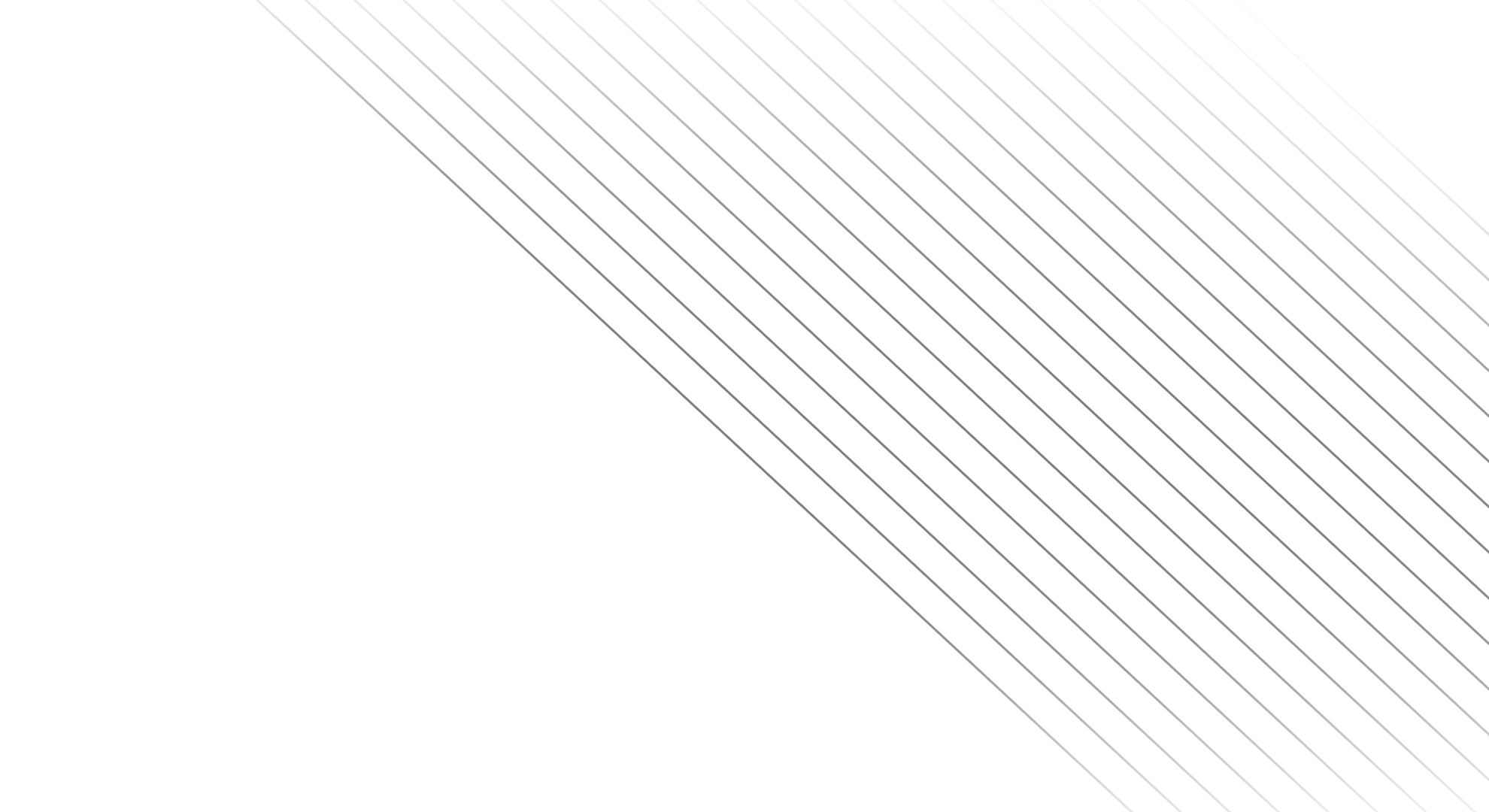 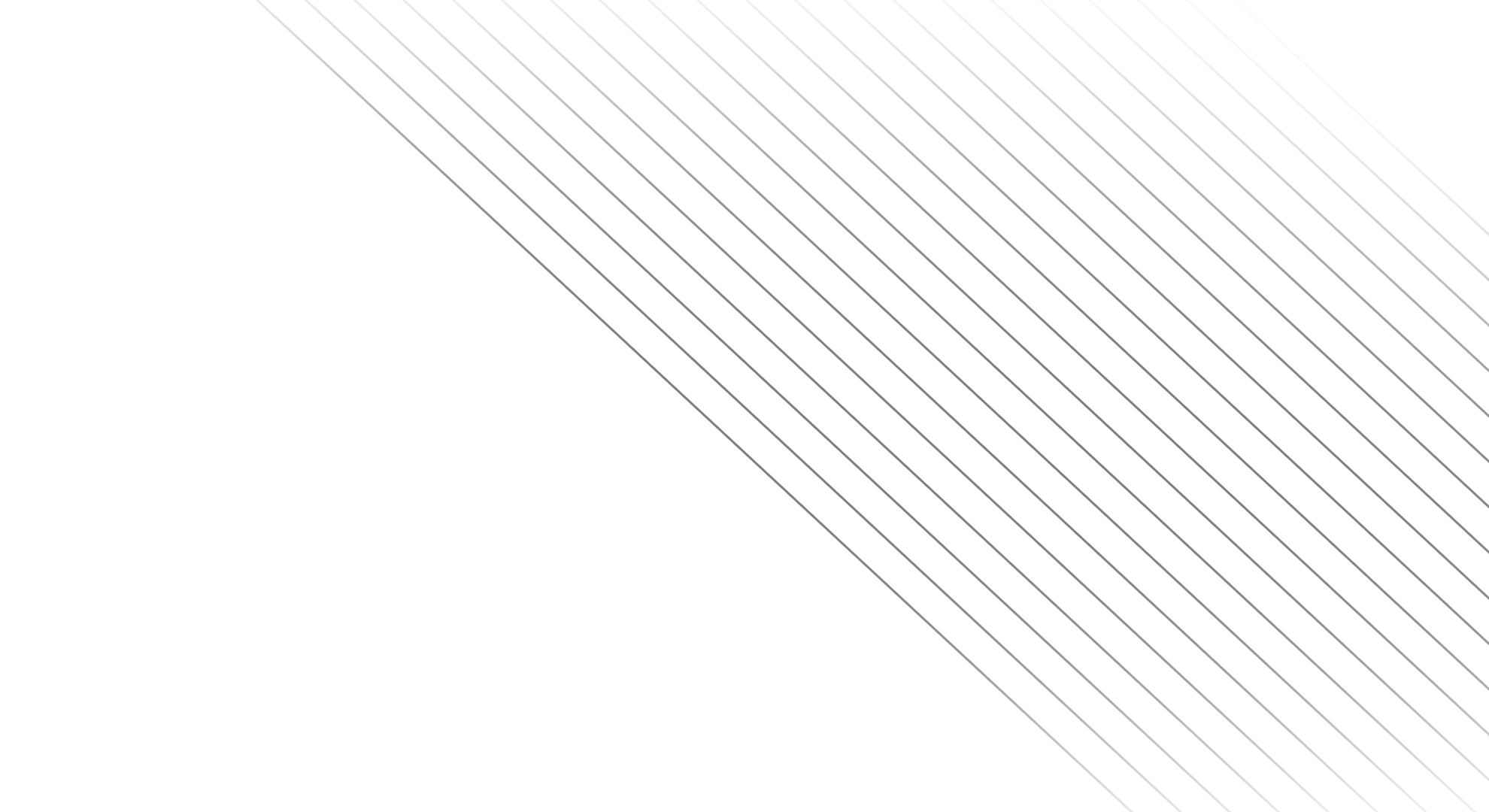 Add title text
Work report refers to a comprehensive and systematic general inspection and evaluation of the work
HEADLINE
HEADLINE
Please enter the font and title you think is appropriate in the box, and change your color.
Please enter the font and title you think is appropriate in the box, and change your color.
HEADLINE
HEADLINE
Please enter the font and title you think is appropriate in the box, and change your color.
Please enter the font and title you think is appropriate in the box, and change your color.
HEADLINE
HEADLINE
Please enter the font and title you think is appropriate in the box, and change your color.
Please enter the font and title you think is appropriate in the box, and change your color.
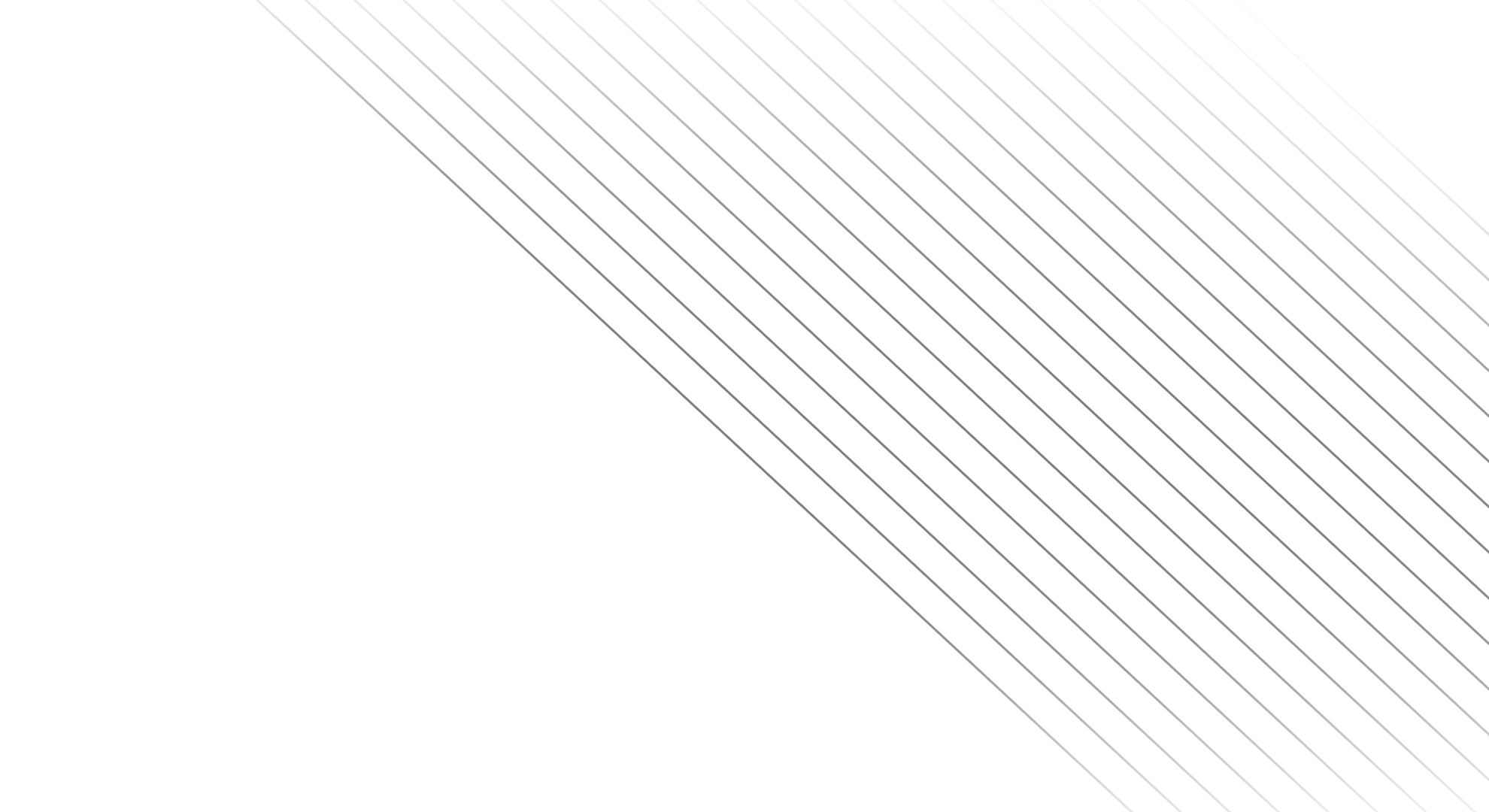 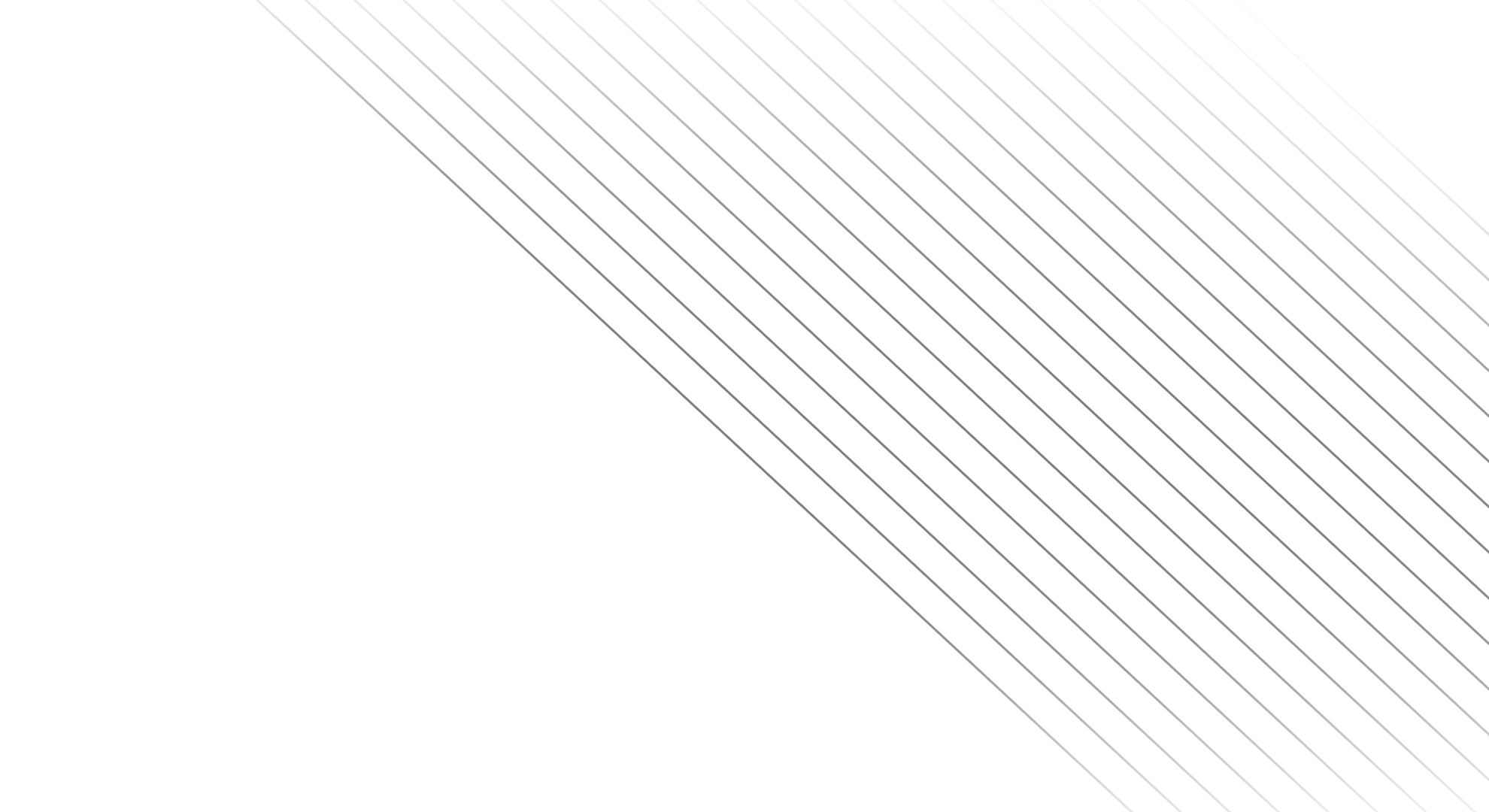 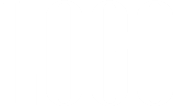 04
Add title text
Please enter the font and title you think
freeppt7.com
Add title text
Work report refers to a comprehensive and systematic general inspection and evaluation of the work
HEADLINE
HEADLINE
Please enter the font and title you think is appropriate in the box, and change your color.
Please enter the font and title you think is appropriate in the box, and change your color.
Please enter the font and title you think is appropriate in the box, and change your color.
Please enter the font and title you think is appropriate in the box, and change your color.
Please enter the font and title you think is appropriate in the box, and change your color.
Please enter the font and title you think is appropriate in the box, and change your color.
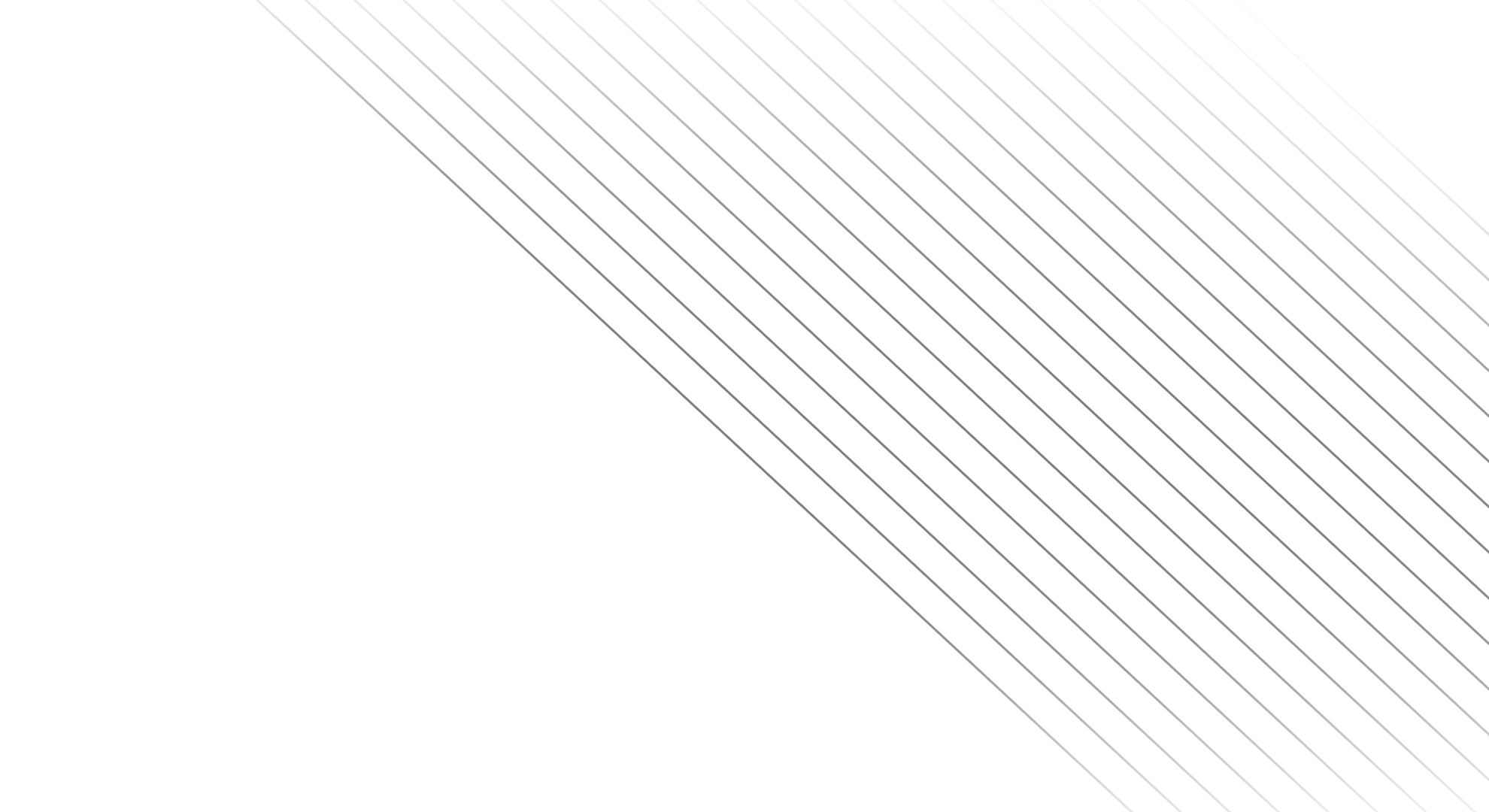 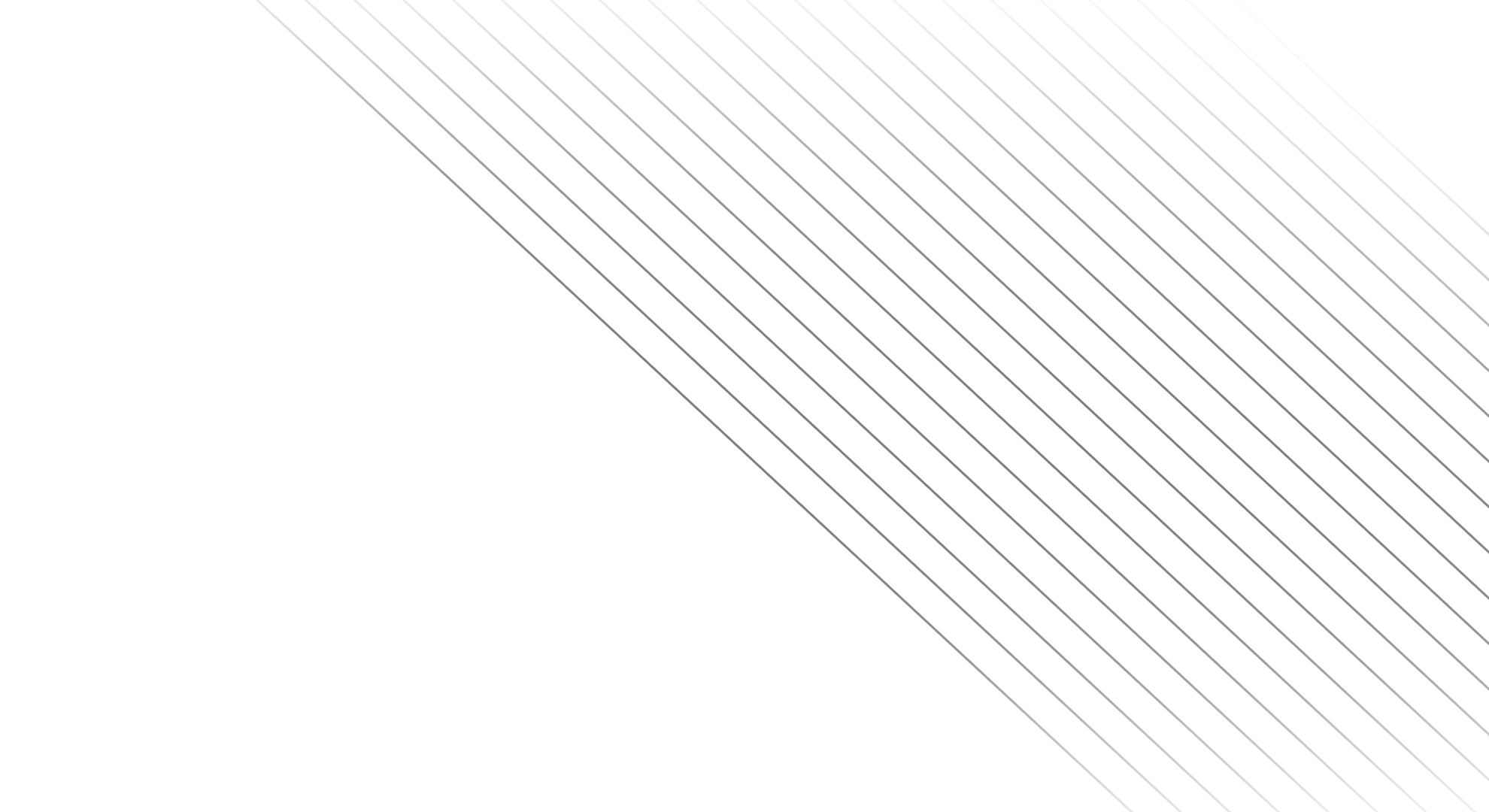 Add title text
Work report refers to a comprehensive and systematic general inspection and evaluation of the work
HEADLINE
HEADLINE
Please enter the font and title you think is appropriate in the box, and change your color.
Please enter the font and title you think is appropriate in the box, and change your color.
Please enter the font and title you think is appropriate in the box, and change your color.
Please enter the font and title you think is appropriate in the box, and change your color.
Please enter the font and title you think is appropriate in the box, and change your color.
Please enter the font and title you think is appropriate in the box, and change your color.
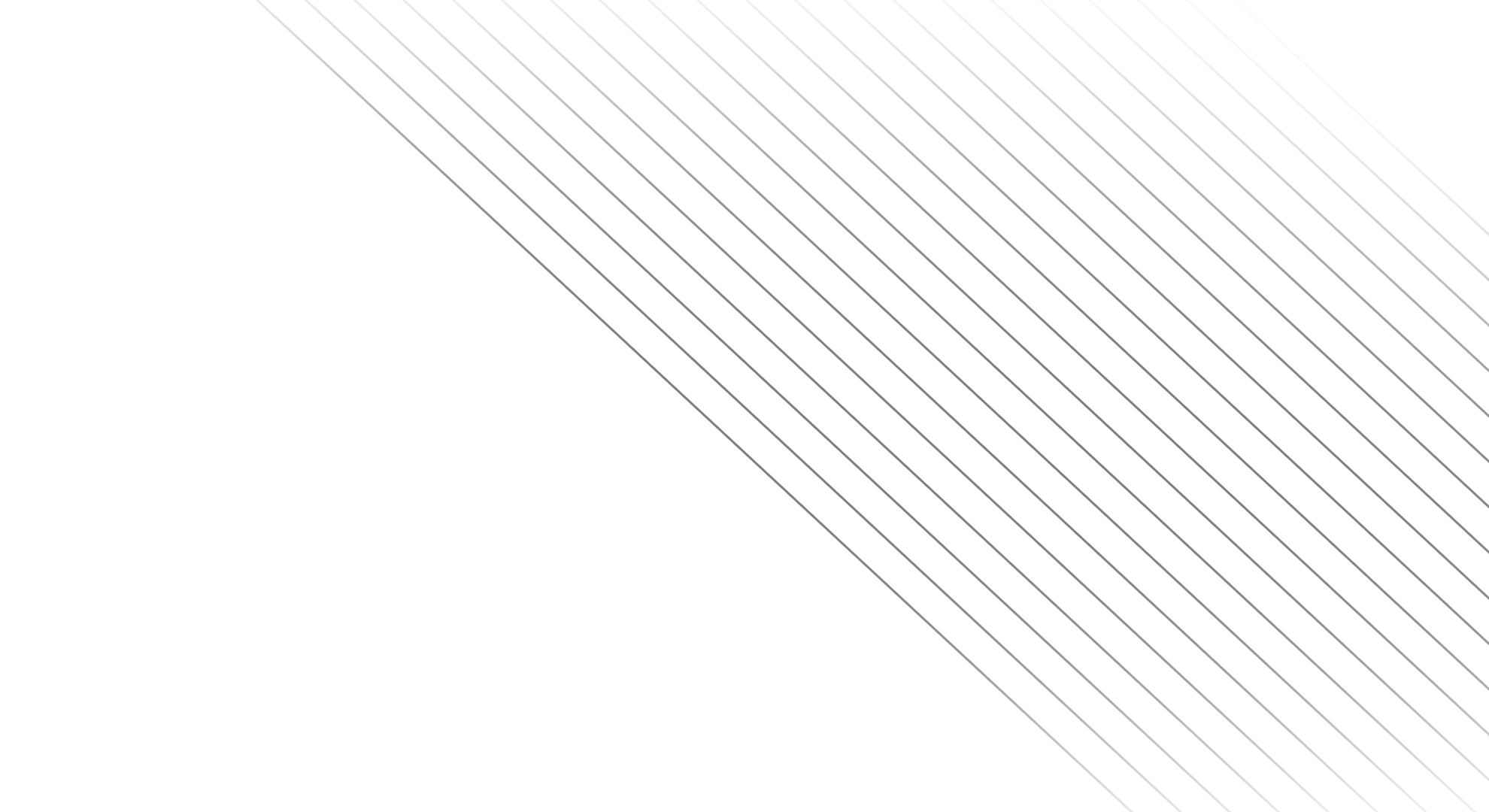 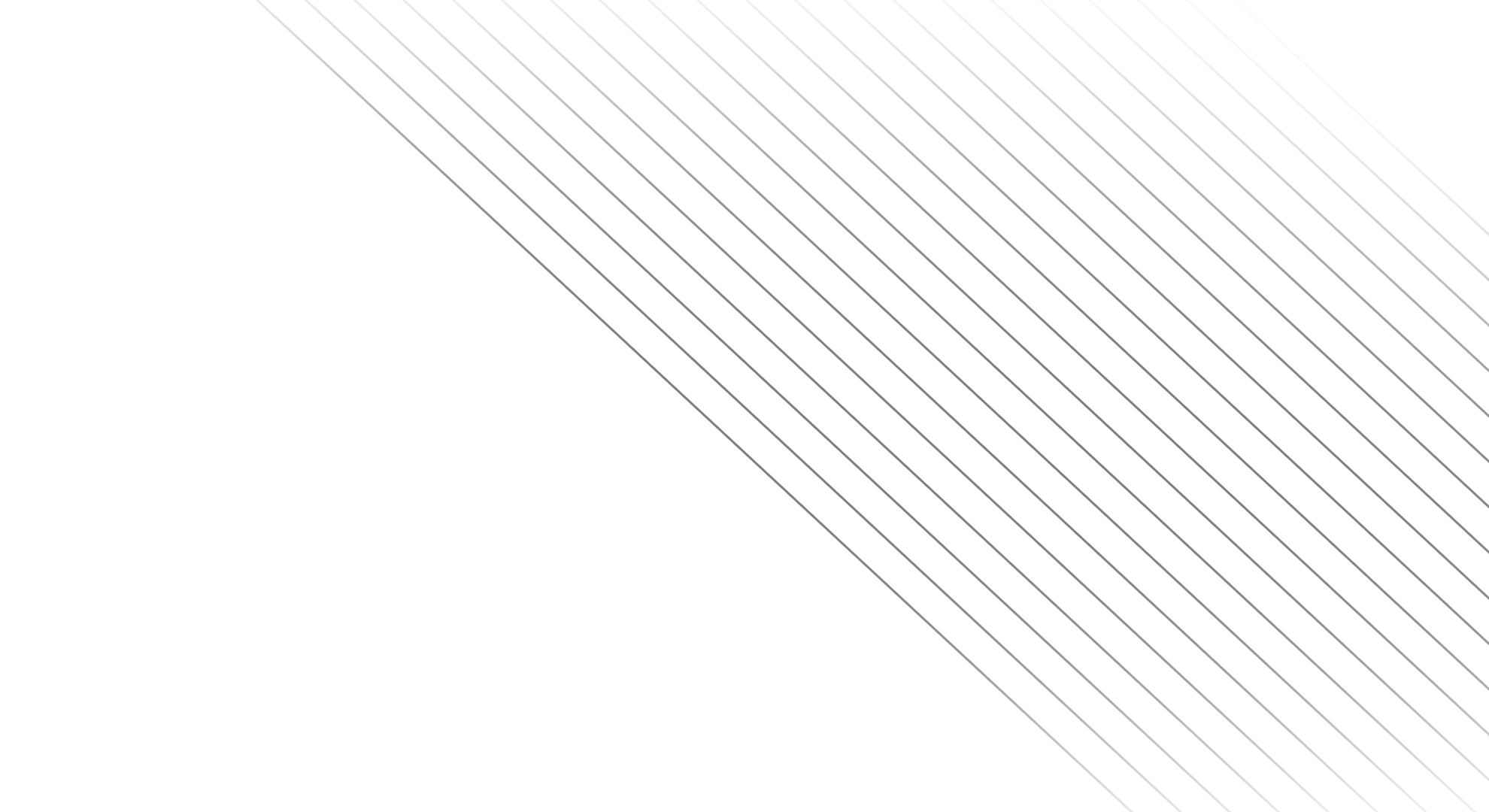 Add title text
Work report refers to a comprehensive and systematic general inspection and evaluation of the work
HEADLINE
HEADLINE
Please enter the font and title you think is appropriate in the box, and change your color,
Please enter the font and title you think is appropriate in the box, and change your color,
HEADLINE
HEADLINE
Please enter the font and title you think is appropriate in the box, and change your color,
Please enter the font and title you think is appropriate in the box, and change your color,
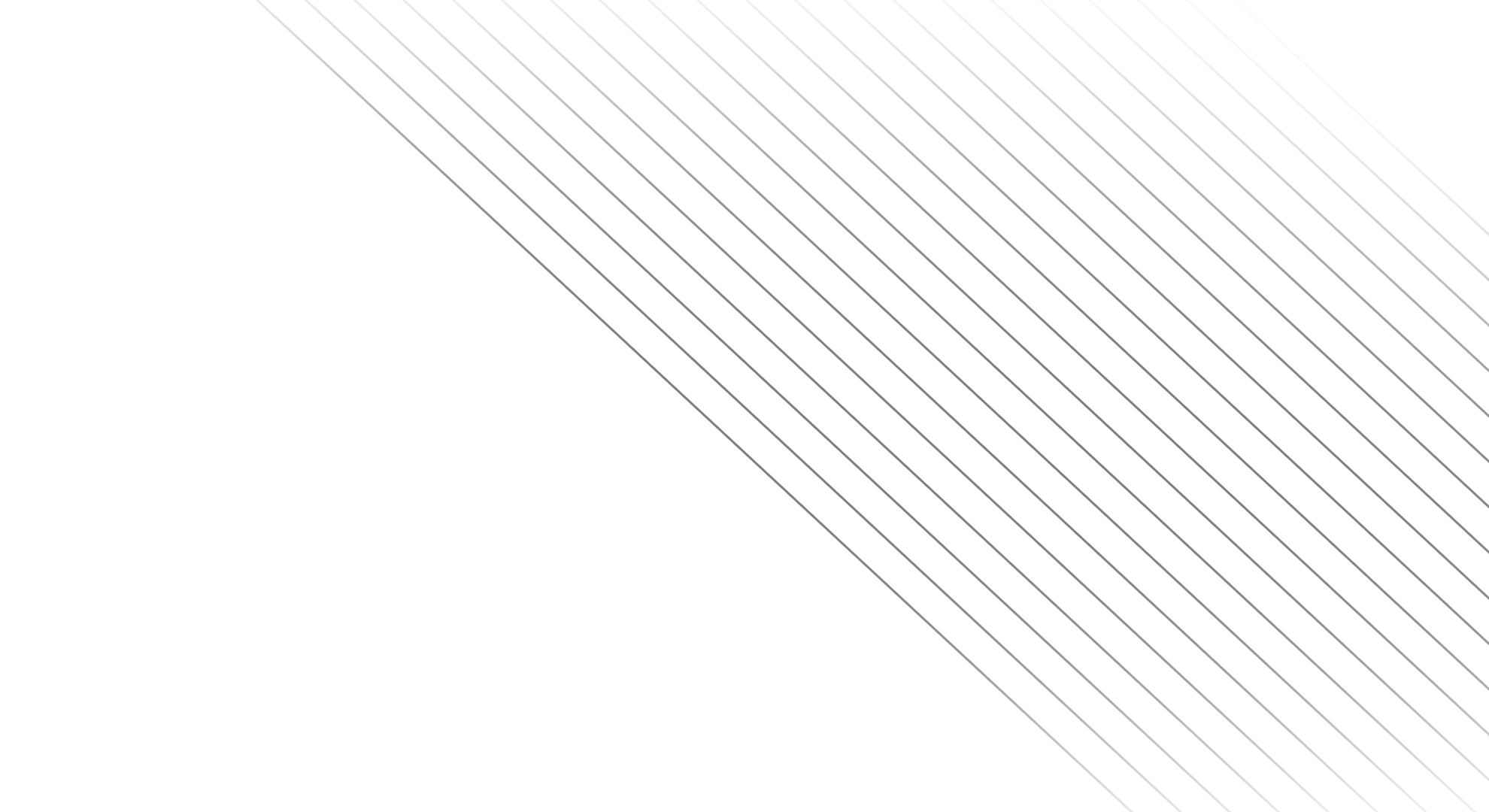 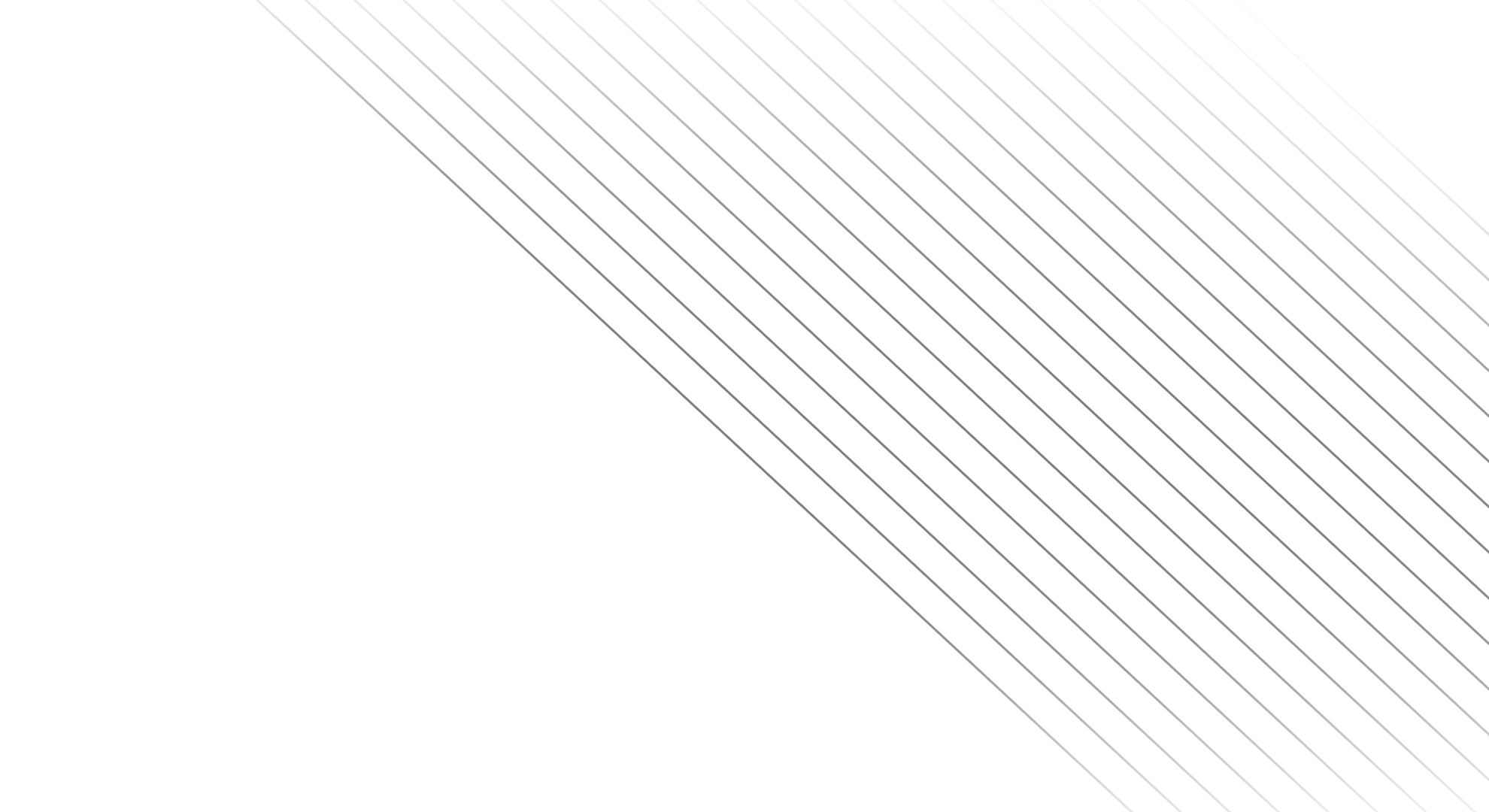 Add title text
Work report refers to a comprehensive and systematic general inspection and evaluation of the work
HEADLINE
HEADLINE
Please enter the font and title you think is appropriate in the box, and change your color,
Please enter the font and title you think is appropriate in the box, and change your color,
BUSINESS REPORT
YOUR TITLE
Please enter the font and title you think is appropriate in the box, and change your color, Please enter the font and title you think is appropriate in the box, and change your color
HEADLINE
HEADLINE
Please enter the font and title you think is appropriate in the box, and change your color,
Please enter the font and title you think is appropriate in the box, and change your color,
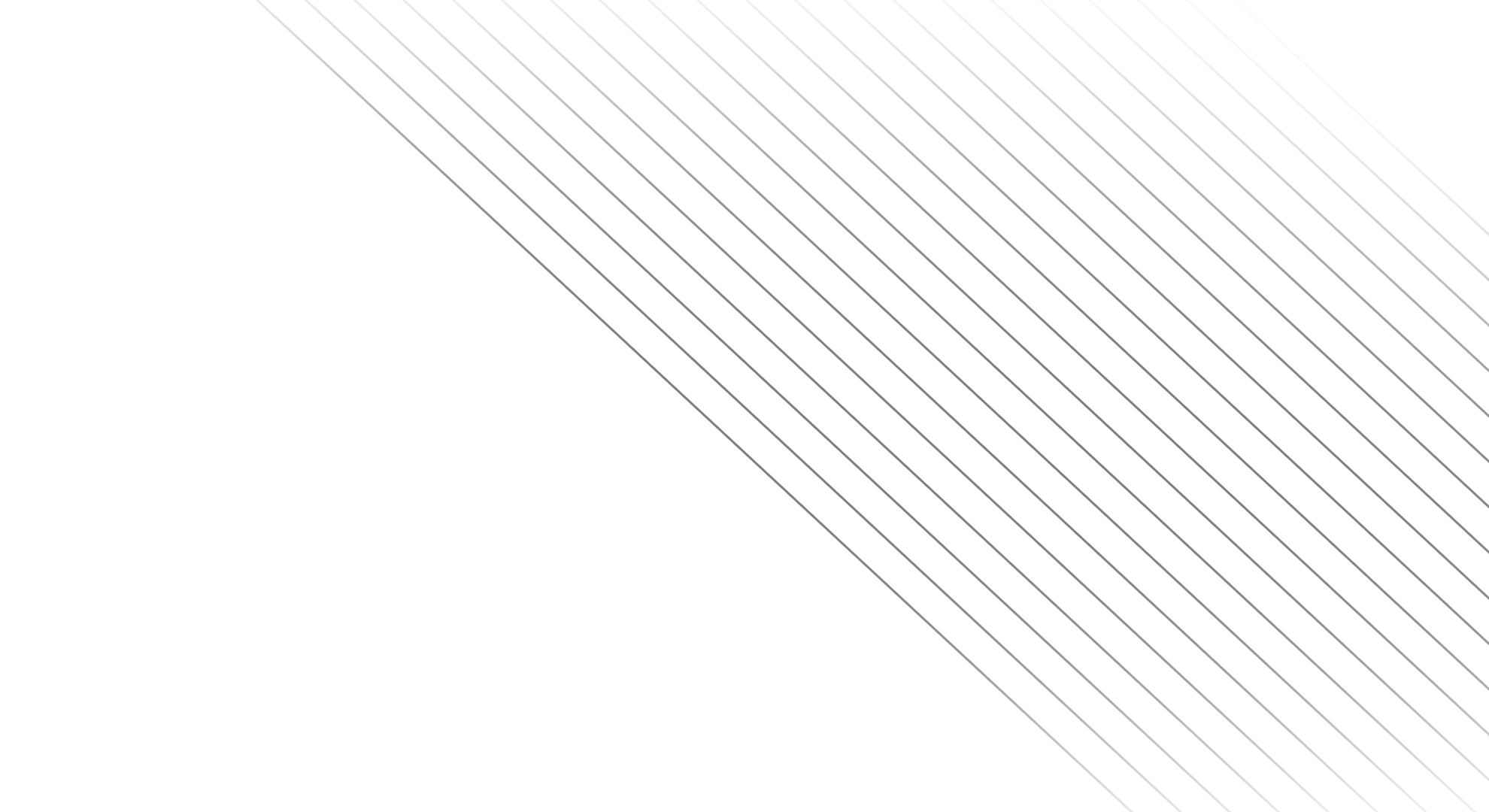 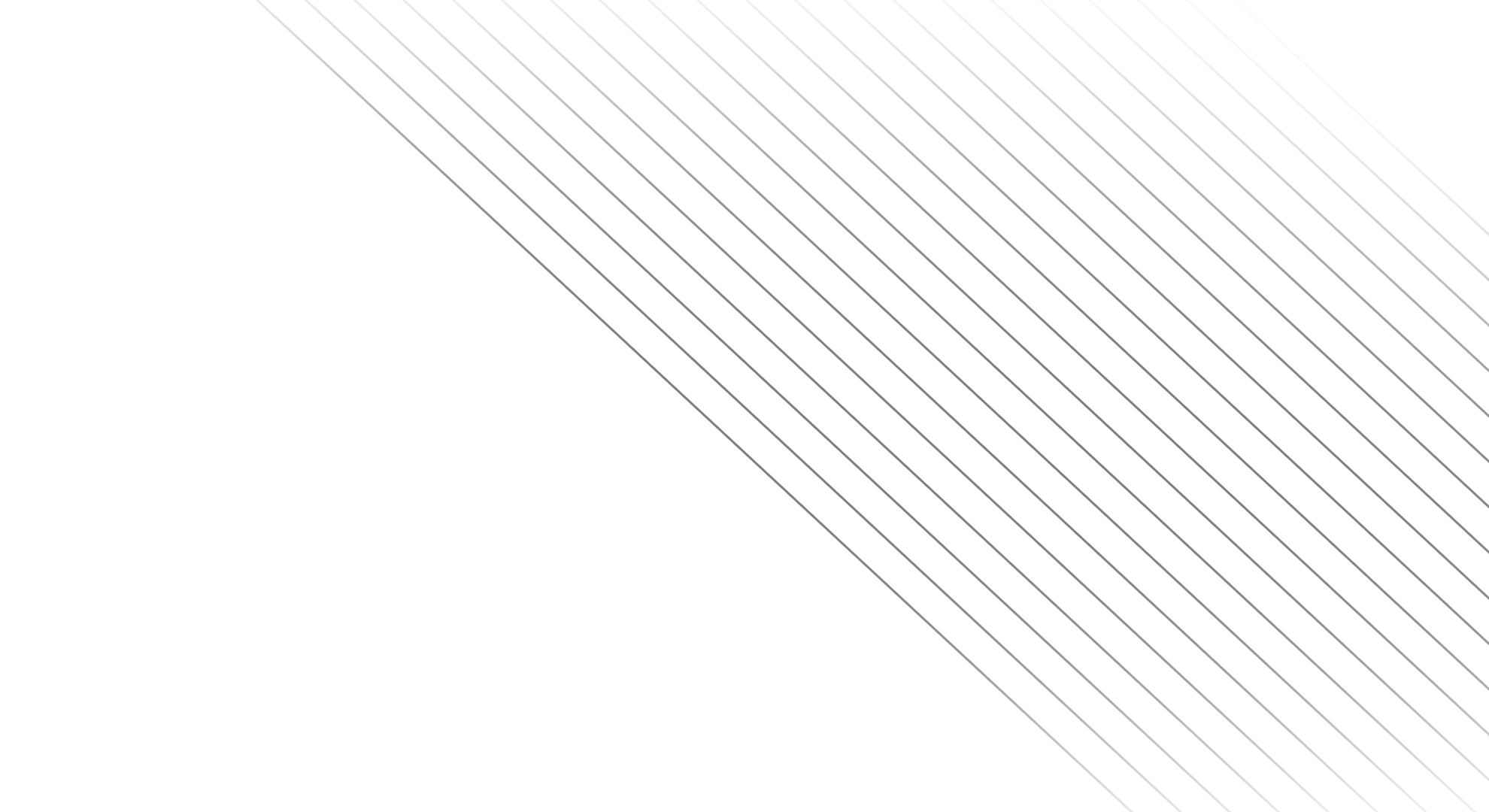 Add title text
Work report refers to a comprehensive and systematic general inspection and evaluation of the work
Addition headline
Addition headline
Addition headline
REPORT
BUSINESS PLAN
50
78%
￥12
Please enter the font and title you think is appropriate in the box, and change your color,
Please enter the font and title you think is appropriate in the box, and change your color,
Please enter the font and title you think is appropriate in the box, and change your color,
YOUR TITLE
Please enter the font and title you think is appropriate in the box, and change your color,
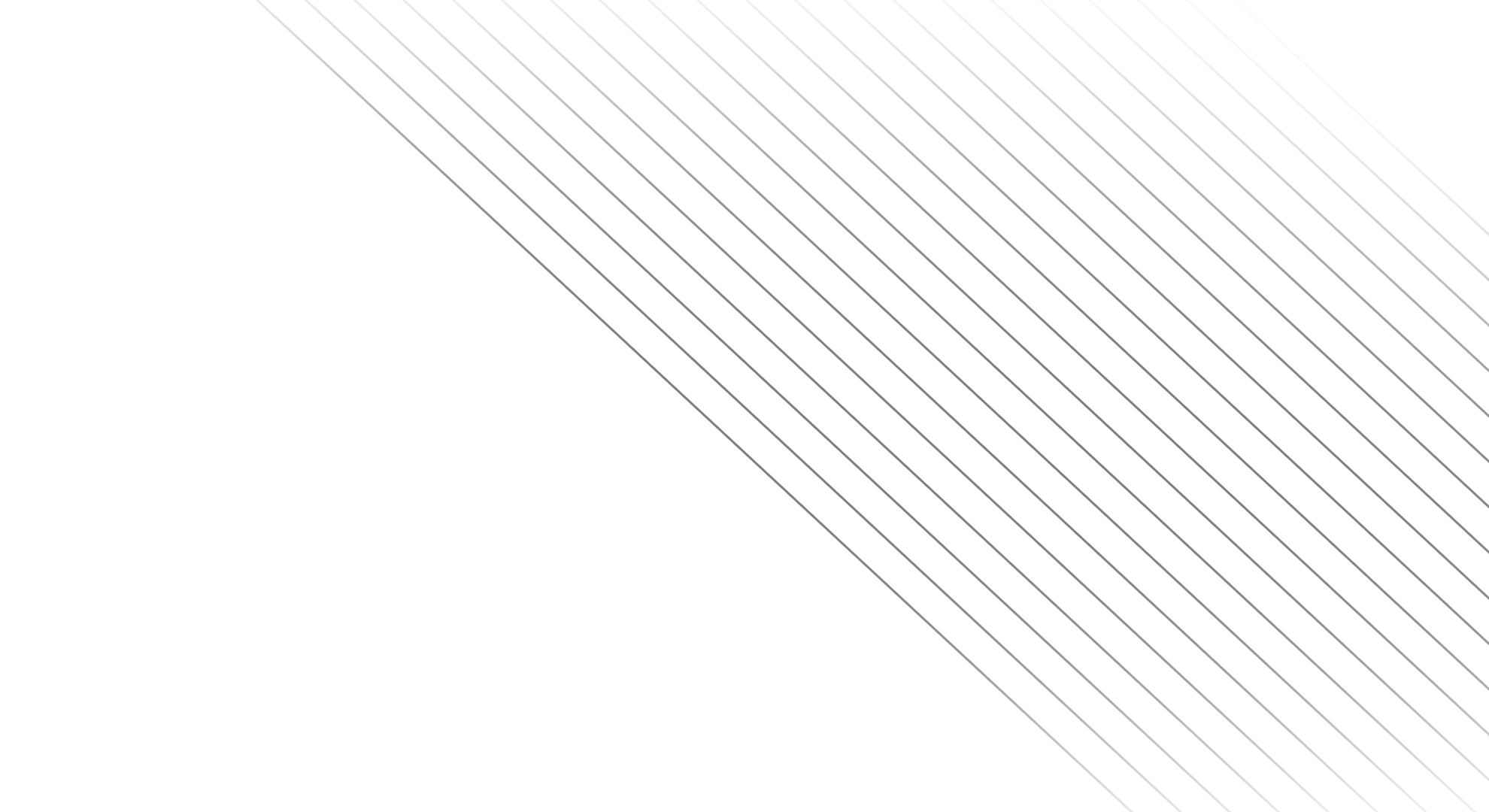 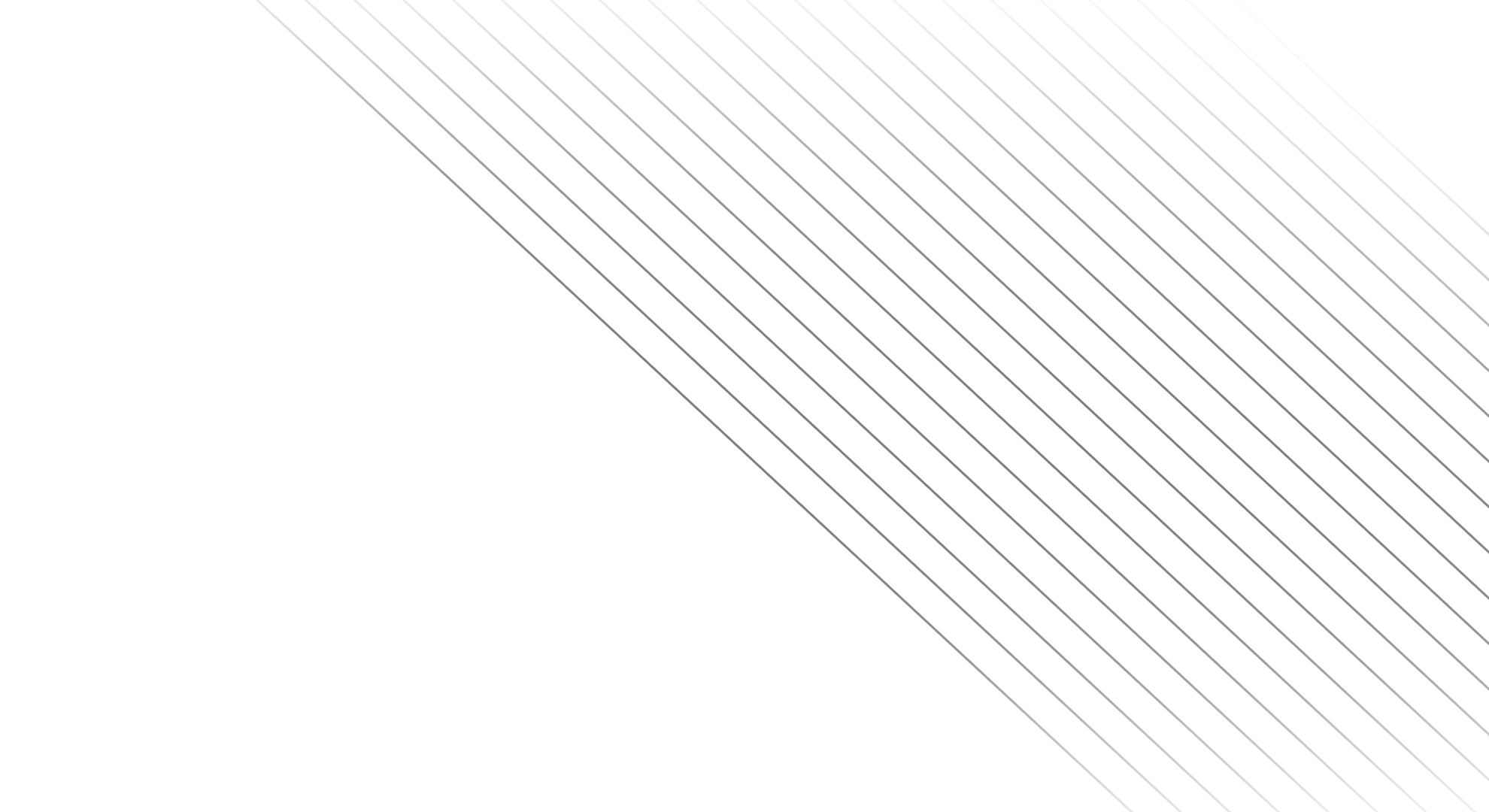 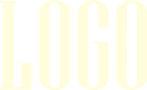 THANKS
freeppt7.com
https://www.freeppt7.com